Jméno autora: Mgr. Ladislav KažimírDatum vytvoření: 08.05.2013
Číslo DUMu: VY_32_INOVACE_19_Ch_OCH
Ročník: II.
Vzdělávací oblast: Přírodovědné vzdělávání
Vzdělávací obor: Chemie
Tematický okruh: Organická chemie
Téma: Aminokyseliny
Metodický list/anotace:
Prezentace je určena pro téma Aminokyseliny v rozsahu SŠ.Zopakování základních fyzikálních a chemických vlastností, reakcí a výskytu. Seznámení studentů se systematickým názvoslovím  i triviálním, lze doplnit o další příklady . Typičtí zástupci, jejich vlastnosti, průmyslová výroba a využití.
substituční deriváty karboxylových kyselin
AMINO
KYSELINY
Obr.1
FUNKČNÍ, SUBSTITUČNÍ DERIVÁTY
AMK STRUKTURA
FYZIKÁLNÍ VLASTNOSTI
CHEMICKÉ VLASTNOSTI
STANOVENÍ AMK
AMK V POTRAVINÁCH
DĚLENÍ AMK
AMK VZORCE
GLYCIN
ALANIN
1
[Speaker Notes: Poklepem na příslušnou položku přejde prezentace na příslušnou stránku. Poklepem na šipku, vpravo nahoře, se vrací na str. – přehled]
VALIN
LEUCIN
ISOLEUCIN
PROLIN
FENYLALANIN
TYROSIN
TRYPTOFAN
HISTIDIN
SERIN
THREONIN
2
[Speaker Notes: Poklepem na příslušnou položku přejde prezentace na příslušnou stránku. Poklepem na šipku, vpravo nahoře, se vrací na str. – přehled]
CYSTEIN
METHIONIN
LYSIN
ARGININ
KYSELINA ASPARAGOVÁ
KYSELINA GLUTAMOVÁ
ASPARAGIN
GLUTAMIN
SELENOCYSTEIN
PYROLYSIN
N-FORMYLMETHIONIN
3
[Speaker Notes: Poklepem na příslušnou položku přejde prezentace na příslušnou stránku. Poklepem na šipku, vpravo nahoře, se vrací na str. – přehled]
Deriváty karboxylových kyselin
funkční deriváty vznikají náhradou karboxylové skupiny
substituční deriváty vznikají adicí další charakteristické skupiny na uhlovodíkový skelet, karboxyl je zachován
funkční deriváty
Soli karboxylových kyselin (R-COOMe [Me - kov])
Estery (R-COOR)
Amidy (R-CONH2)
Halogenidy karboxylových kyselin, acylhalogenidy (R -COX)
Nitrily (R-CN)
Anhydridy (R-CO-O-CO-R')
Imidy (R-CO-NH-CO-R')
Deriváty karboxylových kyselin
funkční deriváty vznikají náhradou karboxylové skupiny
substituční deriváty vznikají adicí další charakteristické skupiny na uhlovodíkový skelet, karboxyl je zachován
substituční deriváty
Hydroxykyseliny - řetězec obsahuje hydroxylovou skupinu -OH
Aminokyseliny – řetězec obsahuje aminoskupinu -NH2
Oxokyseliny - řetězec obsahuje karbonylovou skupinu:  aldehydovou -CHO nebo ketoskupinu -CO-
Halogenkarboxylové kyseliny - atom vodíku v řetězci je nahrazen halogenem
Aminokyseliny - zkráceně AMK
obecně jakákoliv molekula obsahující karboxylovou (–COOH) a aminovou (–NH2) funkční skupinu
charakteristické skupiny
-COOH
-NH2
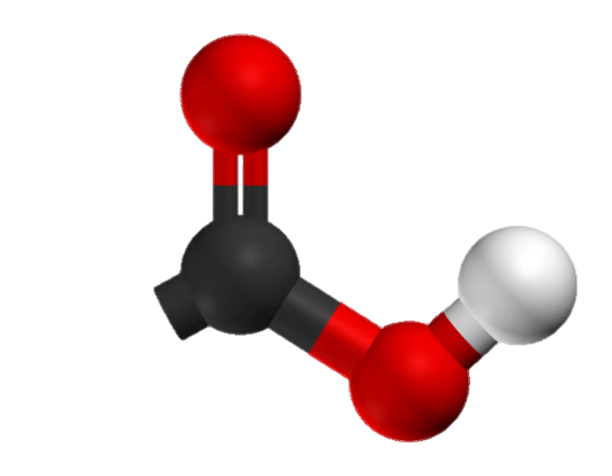 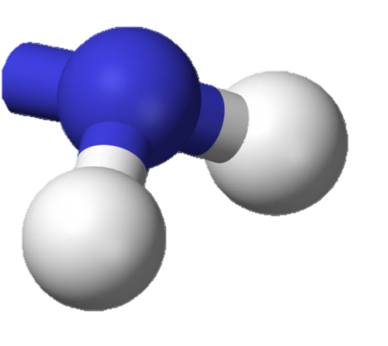 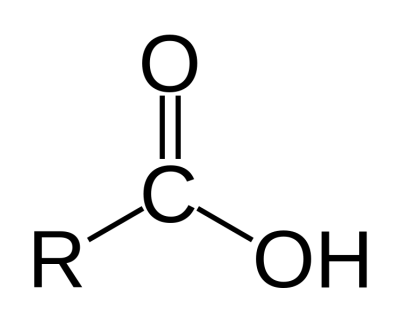 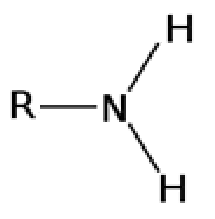 v biochemii se tímto termínem rozumějí pouze α-aminokyseliny
obě skupiny navázány na stejném atomu uhlíku C
v užším smyslu - proteinogenní α-L-aminokyseliny - 23 základních stavebních složek všech proteinů (bílkovin)
Aminokyseliny - struktura
v biochemii figurují pouze α-L-aminokyseliny
α-D-AMK se v přírodě prakticky nevyskytují s výjimkou buněčných stěn bakterií a některých antibiotik
písmeno α zde značí, že hlavní funkční skupiny jsou vázané na tzv. α-uhlík, na kterém je dále navázán jeden atom vodíku a postranní řetězec aminokyseliny
α-uhlík je tím pádem stereogenním centrem (chirální uhlík, asymetrický uhlík, opticky aktivní)
NH3+ 
…–CH2 ε(6)–CH2 δ(5)–CH2γ(4)–CH2 β(3)–Cα(2)–COO-
                                                                   H
Fyzikální vlastnosti
Optická otáčivost
Díky přítomnosti  stereogenního centra (chirálního uhlíku) - 4 různé substituenty na α-uhlíku - mají aminokyseliny schopnost stáčet rovinu polarizace u polarizovaného světla.
α-aminokyseliny (výjimka glycin) existují v jednom ze dvou enantiomerů, které se nazývají L a D aminokyseliny - zrcadlové obrazy jeden druhého
Obr.2
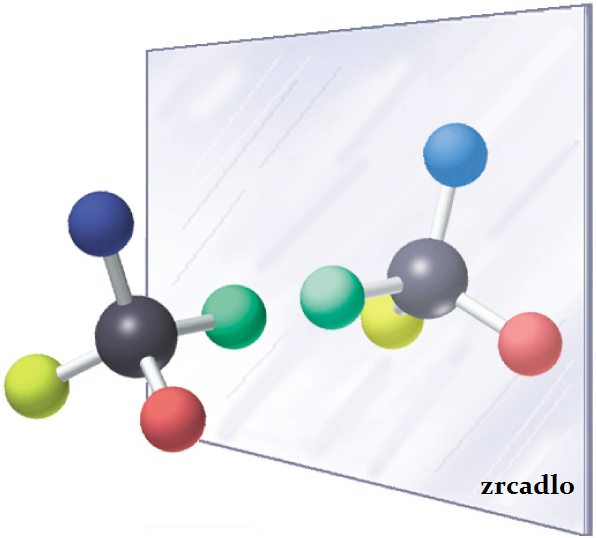 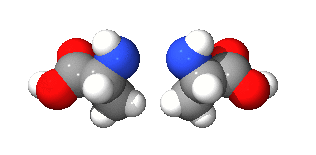 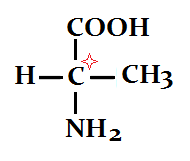 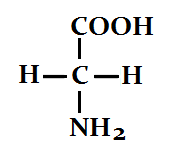 alanin
glycin
Chemické vlastnosti
Reakce v kyselém a zásaditém prostředí
–COOH odštěpuje H+ → –COO-   chová se jako kyselina
–NH2 přijímá H+           → –NH3+    chová se jako zásada
AMK se chová jako kationt
AMK v kyselém prostředí
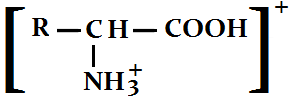 +  HCl →
+  Cl-
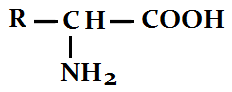 AMK se chová jako aniont
AMK v zásaditém prostředí
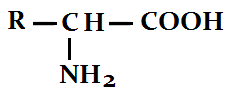 + NaOH→
+  Na+ + H2O
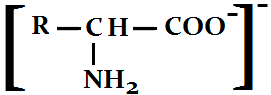 Chemické vlastnosti
Reakce v kyselém a zásaditém prostředí
AMK je sama sobě kyselinou i zásadou
při určité hodnotě pH nastane situace, že –COOH je formě –COO-  a –NH2 ve formě –NH3+
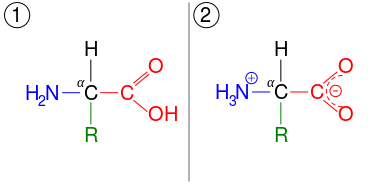 tato hodnota pH je pro každou AMK charakteristická a nazývá se IZOELEKTRICKÝ BOD pI
Izoelektrické pH u aminokyselin, které mají dvě disociovatelné skupiny, leží uprostřed hodnot pK na obou stranách izoiontového uspořádání:
v tomto bodě má AMK nejmenší rozpustnost ve vodě
AMK se nepohybuje v elektrickém poli - má nulový náboj
Chemické vlastnosti
Reakce aminokyselin
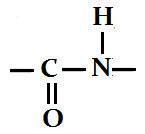 Tvorba peptidové vazby (amidové)
–CO–NH–
reakce - (poly)kondenzace
reagují α-karboxylová skupina jedné aminokyseliny s α-aminovou skupinou druhé za odštěpení molekuly vody
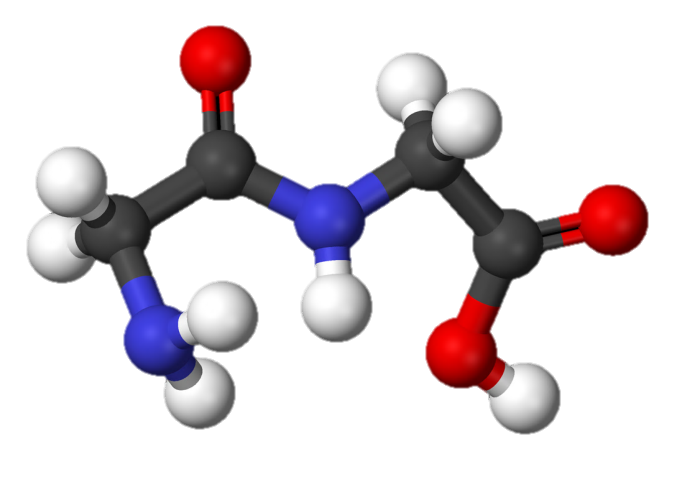 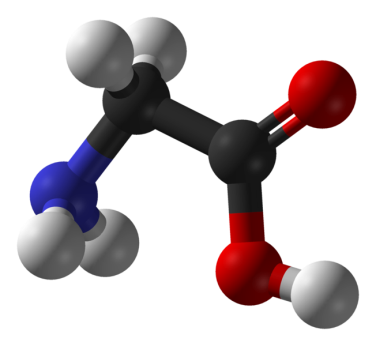 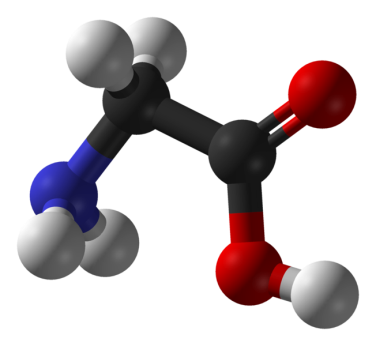 +
→
+
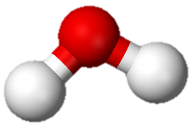 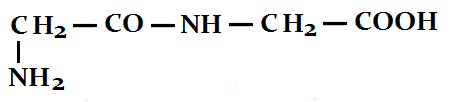 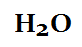 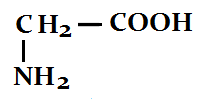 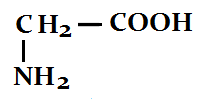 →
+
+
Glycin
Glycin
dipeptid - Glycylglicin
u peptidů i bílkovin označujeme N-konec a C-konec
Proinzulin nůžky naznačují místa sestřihu – vzniká funkčního inzulinu
Chemické vlastnosti
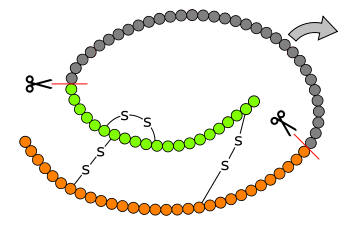 Reakce aminokyselin
Obr.4
Tvorba disulfidové vazby (disulfidový můstek)
– S – S –
vzniká spojením dvou molekul cysteinu
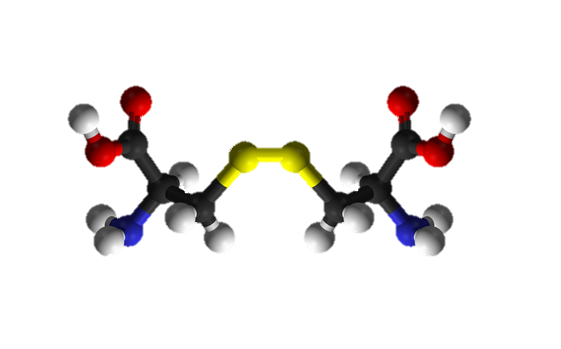 vznikají oxidací dvou sulfanylových -SH skupin cysteinu
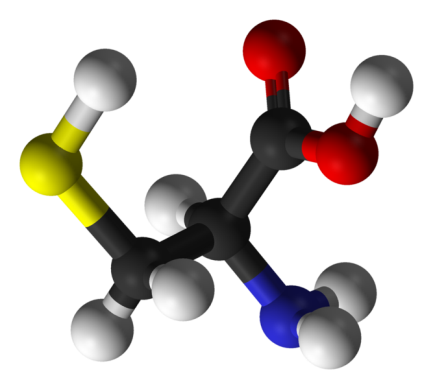 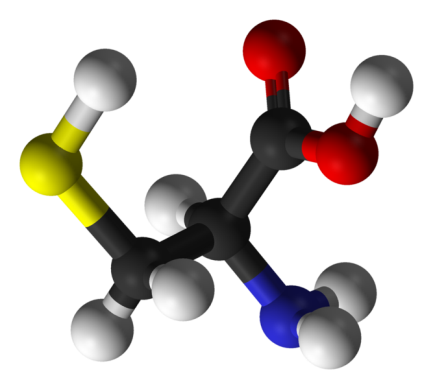 +
+
→
+
+
→
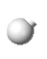 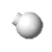 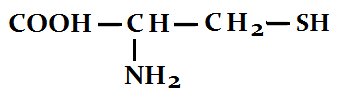 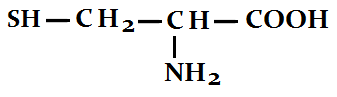 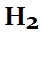 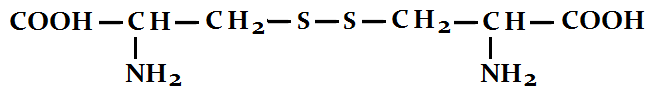 Cystein
Cystein
Cystin
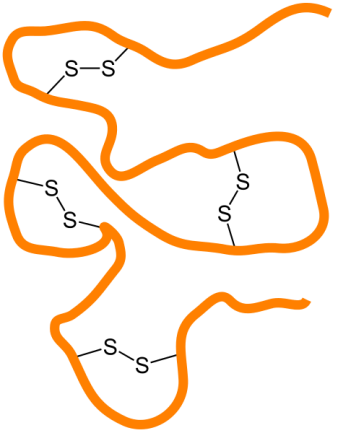 disulfidické můstky jsou důležité u peptidů a bílkovin
Obr.3
Chemické vlastnosti
Reakce aminokyselin
Dekarboxylace AMK
dochází k odštěpení oxidu uhličitého CO2 z karboxylové skupiny –COOH
dekarboxylací aminokyselin vznikají primární aminy
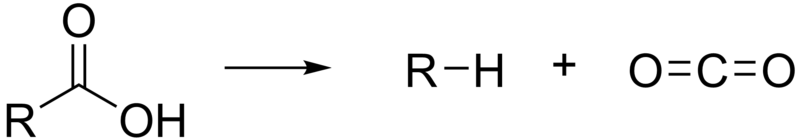 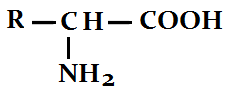 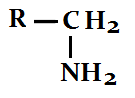 +
→
Zahřátím se karboxylová skupina rozštěpí na oxid uhličitý a uhlovodíkový zbytek.
Chemické vlastnosti
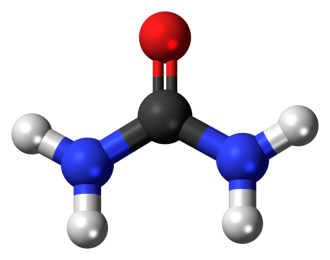 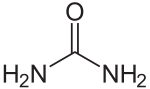 Reakce aminokyselin
Oxidační deaminace AMK
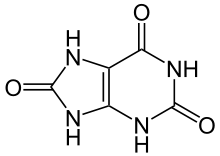 Aminoskupina –NH2 je odstraněna z AMK a je přeměněna na amoniak NH3
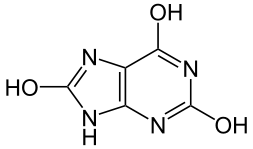 NH3 je pro lidský organismu toxický, enzymy převáděn na močovinu a kyseliny močové
základní reakce odbourávání AMK při nadbytku bílkovin
deaminací aminokyselin vznikají oxo (keto) kyseliny
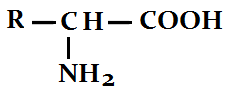 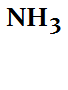 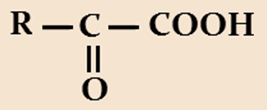 →
+
V lidském těle deaminace probíhá primárně v játrech, i když glutamát se deaminuje také v ledvinách.
Chemické vlastnosti
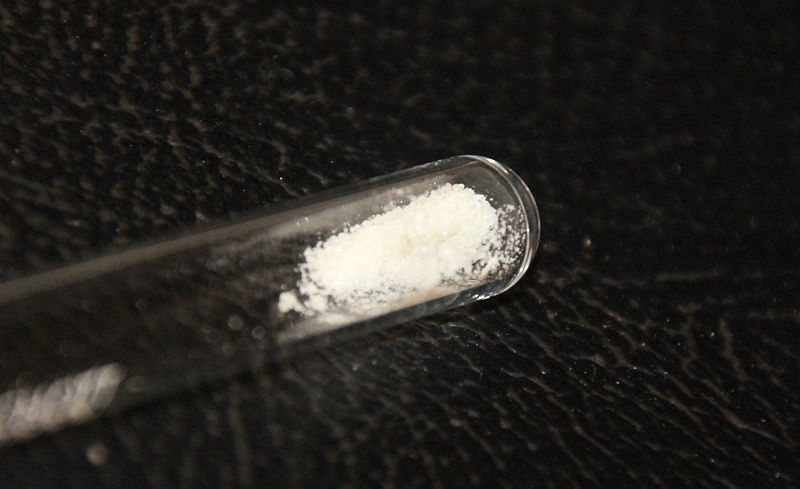 Reakce aminokyselin
Důkazová reakce AMK
reakce s ninhydrinem
Obr.5
ninhydrin se redukuje a vytváří s amonickou skupinou a další neredukovanou molekulou ninhydrinu modrofialový komplex
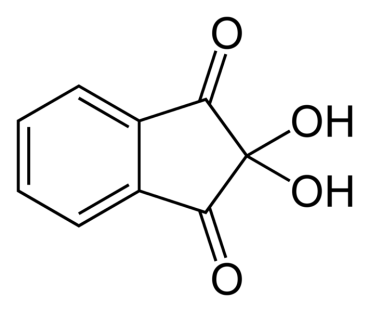 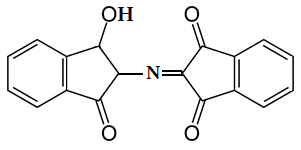 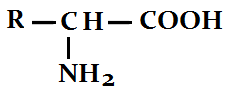 +
→
+ CO2 + R- CHO
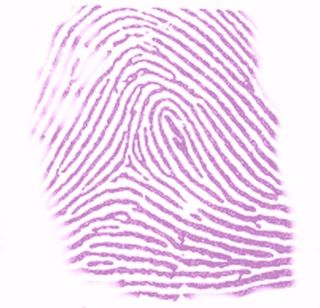 barvení ninhydrinem - lidské otisky
Obr.6
Chemické vlastnosti
Stanovení  aminokyselin
chromatograficky
papírová chromatografie
chromatografie na tenké vrstvě
separační metoda sloužící k dělení a k následné identifikaci jednotlivých AMK na základě hodnot Rf (retardačních faktorů)
AMK nejsou barevné a proto se nejčastěji detekují (zviditelňují) reakcí s ninhydrinem nebo UV zářením
Chemické vlastnosti
Stanovení  aminokyselin
elektroforeticky
separační metoda sloužící k dělení a k následné identifikaci jednotlivých AMK na základě hodnot pI (izoelektrických bodů)
spektrofotometricky
AMK se převádí reakcí s ninhydrinem na barevný komplex a následně se stanovují vlnovou délkou v oblasti viditelného světla nebo v UV oblasti
AMK v potravinách
AMK mají velký vliv na organoleptické vlastnosti potravin - především chuť
produkty reakcí AMK jsou často významnými vonnými a chuťovými látkami
podle organoleptických vlastností dělíme AMK:
GLY, ALA, THR, PRO, HIS
sladké
ASP, GLU
kyselé
LEU, ILE, PHE, TYR, TRP
hořké
VAL, SER, CYS, MET, LYS, ARG, ASN, GLN
indiferentní (bez chuti)
Proteiogenní aminokyseliny
AMK s alifatickým postranním řetězcem
GLY, ALA, VAL, LEU, ILE
AMK s karboxylovou nebo amidovou skupinou na postranním řetězci
ASP, ASN, GLU, GLN
AMK s aminovou skupinou na postranním řetězci
ARG, LYS
AMK s aromatickým jádrem nebo hydroxylovou skupinou na postranním řetězci
HIS, PHE, TRP               TYR               SER, THR
AMK se sírou v postranním řetězci
MET, CYS
AMK obsahující sekundární amin
PRO
Proteiogenní aminokyseliny
Podle chemické konstituce
Alifatické
monoamino - monokarboxylové –NH2 / –COOH
-OH               SER, THR
-S , -SH         CYS, MET
-ALKYLY       GLY, ALA, VAL, LEU, ILE
diamino - monokarboxylové     2x–NH2 / –COOH
LYS, ARG
monoamino - dikarboxylové     –NH2 / 2x–COOH
ASP, GLU a jejich deriváty
Cyklické
isocyklické - aromatické
PHE, TYR
heterocyklické
PRO, HIS, TRP
Proteiogenní aminokyseliny
Podle polarity postranního řetězce
s nepolárním postranním řetězcem - hydrofobní
ALA, VAL, LEU, ILE, PHE (PRO, TRP, MET, GLY)
AMK s prakticky neionozovatelnými skupinami polárního charakteru
SER, THR, LYS, TYR  (MET, TRP,GLY)
kyselé AMK
ASP, GLU
zásadité AMK
LYS, ARG, HIS
Proteiogenní aminokyseliny
Glycin
neesenciální
Gly
G
nepolární
Alanin
neesenciální
Ala
A
nepolární
Valin
esenciální
Val
V
nepolární
Leucin
esenciální
Leu
L
nepolární
Isoleucin
esenciální
Ile
I
nepolární
Prolin
neesenciální
Pro
P
nepolární
Fenylalanin
esenciální
Phe
F
nepolární
Tyrosin
neesenciální
Tyr
Y
neutrální polární
Tryptofan
esenciální
Trp
W
nepolární
Histidin
neesenciální
His
H
zásaditá
Proteiogenní aminokyseliny
Serin
neesenciální
Ser
S
polární
Threonin
esenciální
Thr
T
polární
Cystein
esenciální
Cys
C
polární
Methionin
esenciální
Met
M
nepolární
Lysin
esenciální
Lys
K
zásaditá
Arginin
neesenciální
Arg
R
zásaditá
Asparágová k.
neesenciální
Asp
D
kyselá
Glutamová k.
neesenciální
Glu
E
kyselá
Asparagin
neesenciální
Asn
N
polární
Glutamin
neesenciální
Gln
Q
polární
Proteiogenní aminokyseliny
Glycin
2-aminoetanová
Gly
G
aminooctová
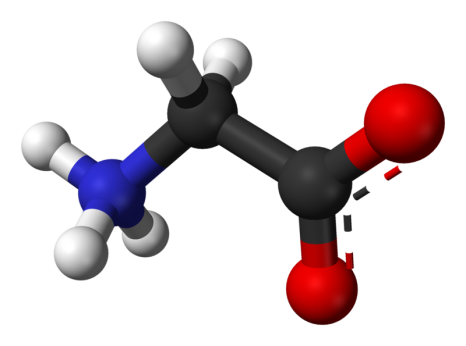 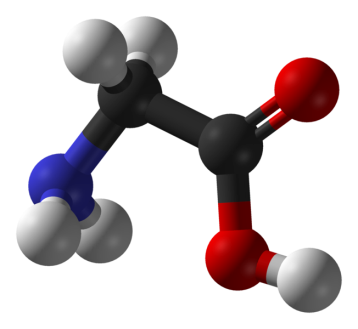 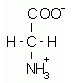 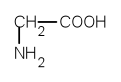 3
2
1
Alanin
2-aminopropanová
Ala
A
α-aminopropionová
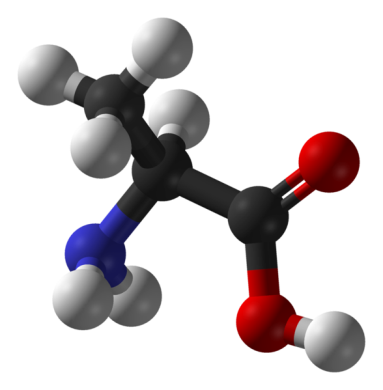 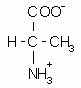 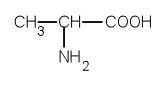 Valin
2-amino-3-methylbutanová
Val
V
α-aminoisovalerová
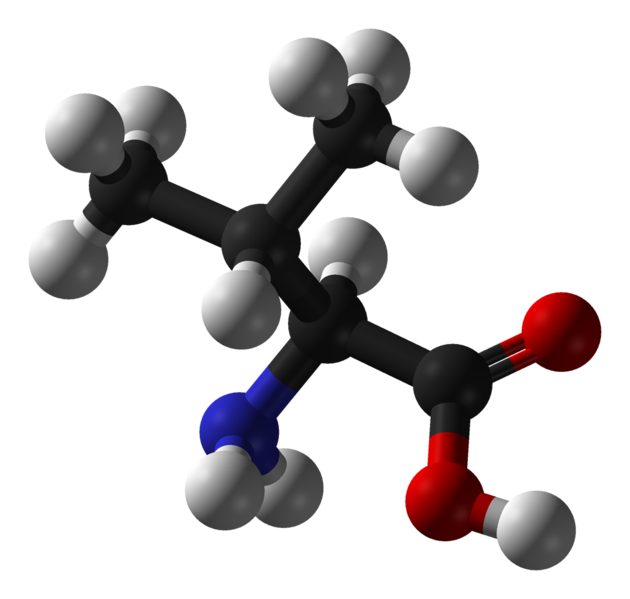 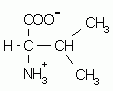 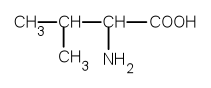 Proteiogenní aminokyseliny
Leucin
2-amino-4-methylpentanová
Leu
L
α-aminoisokapronová
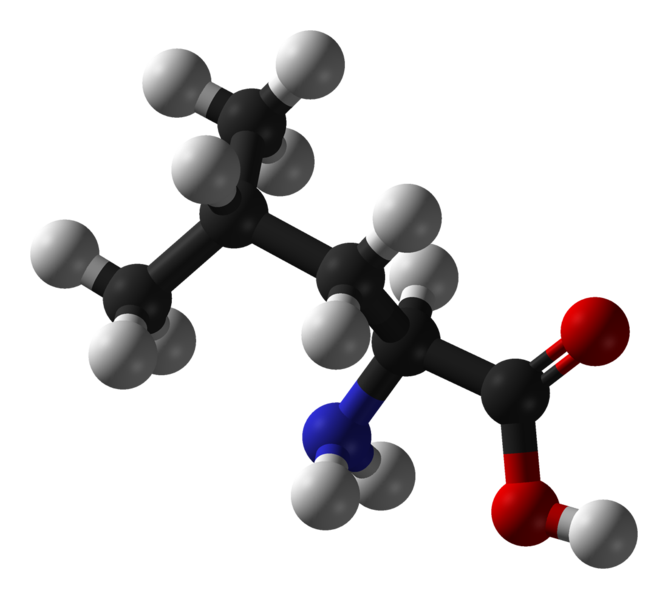 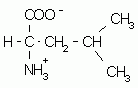 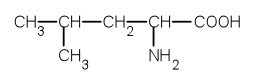 4
5
6
Isoleucin
2-amino-3-methylpentanová
Ile
I
α-amino-β-methylvalerová
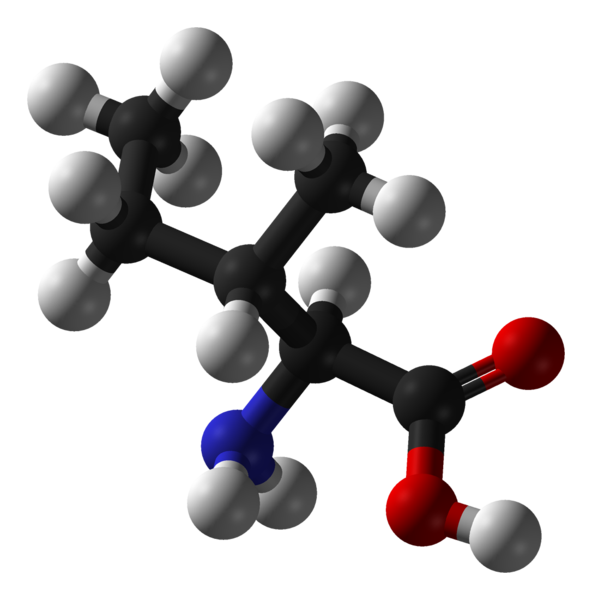 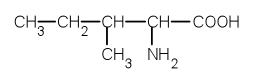 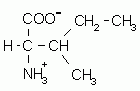 Prolin
pyrrolidin-2-karboxylová
Pro
P
Azacyklopentan-2-karboxylová
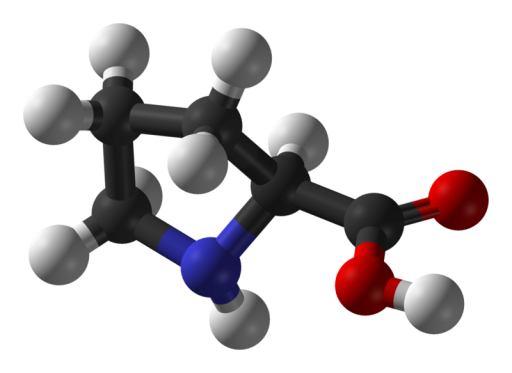 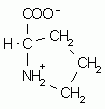 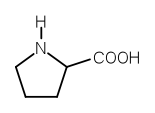 Proteiogenní aminokyseliny
Fenylalanin
2-amino-3-fenylpropanová
Phe
F
α-amino-β-fenylpropionová
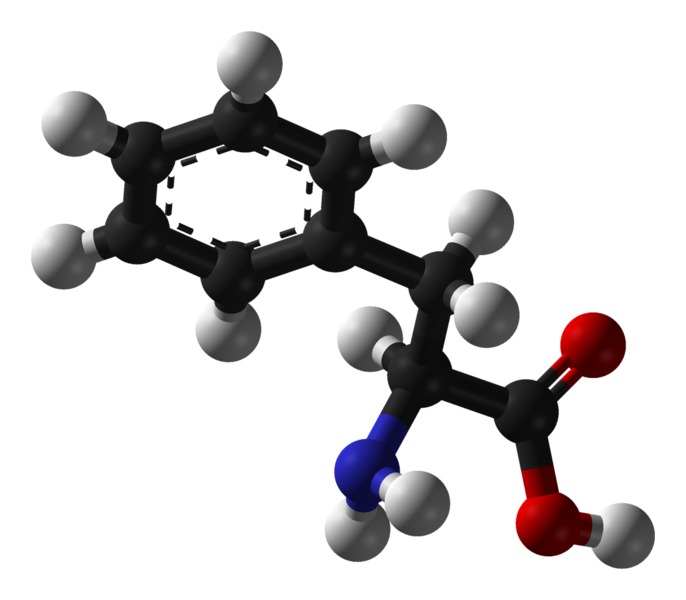 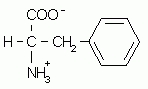 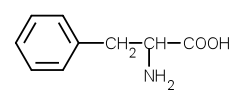 9
7
8
Tyrosin
2-amino-3-(4-hydroxy-fenyl)-propanová
Tyr
Y
α-amino-β-(p-hydroxyfenyl)-propionová
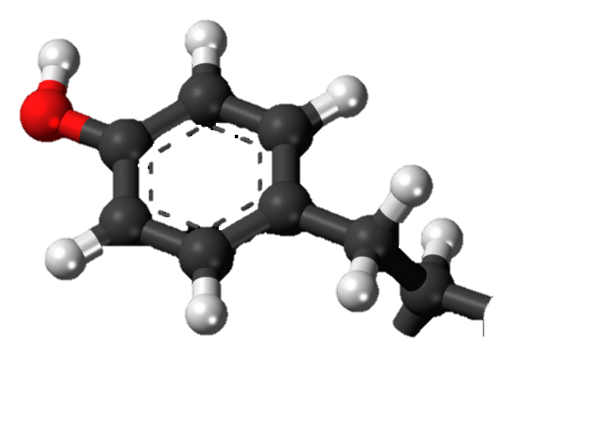 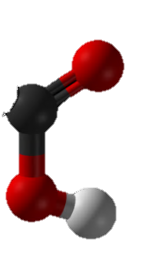 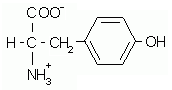 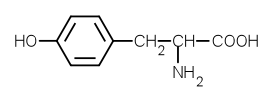 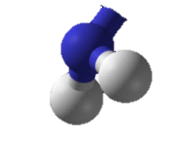 Tryptofan
2-amino-3-(1H-indol-3-yl)-propanová
Trp
W
α-amino-β-indolylpropionová
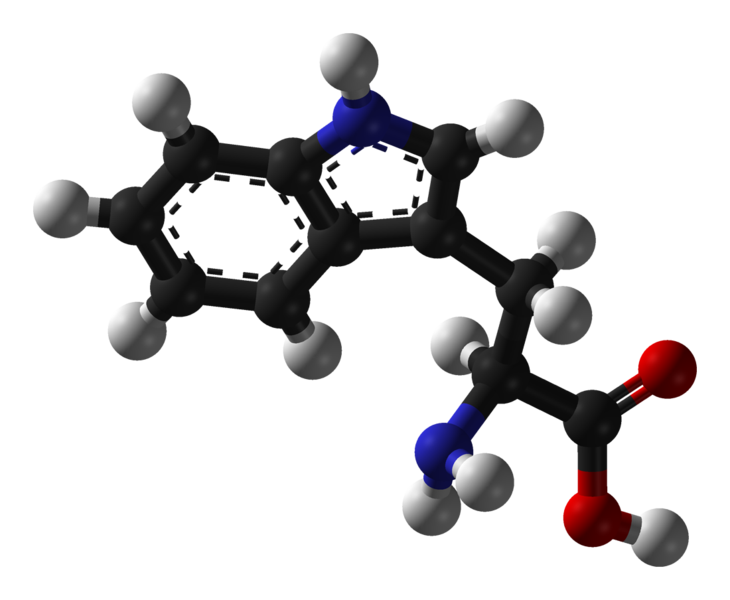 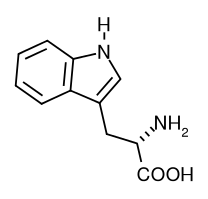 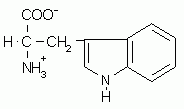 Proteiogenní aminokyseliny
Histidin
2-amino-3-(3-H-imidazol-4-yl)-propanová
His
H
α-amino-β-imidazolylpropionová
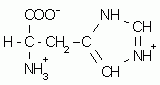 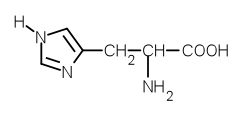 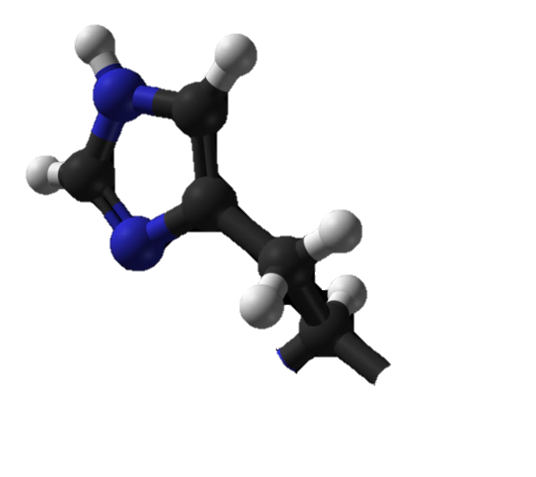 Serin
2-amino-3-hydroxypropanová
Ser
S
α-amino-β-fhydroxypropionová
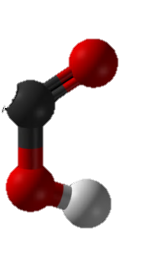 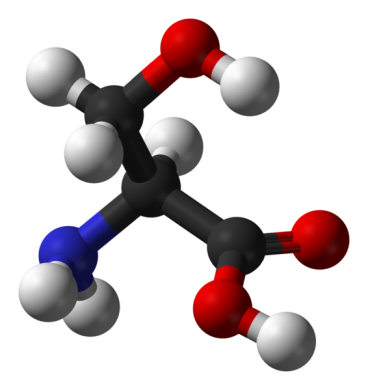 10
12
11
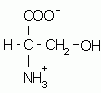 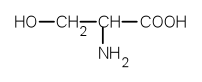 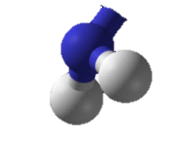 Threonin
2-amino-3-hydroxybutanová
Thr
T
α-amino-β-fhydroxymáselná
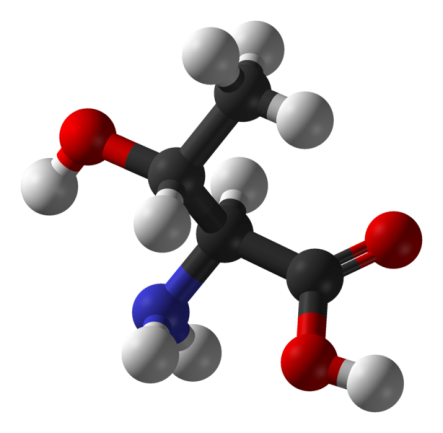 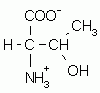 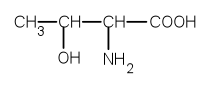 Proteiogenní aminokyseliny
Cystein
2-amino-3-sulfanylpropanová
Cys
C
α-amino-β-thiopropionová
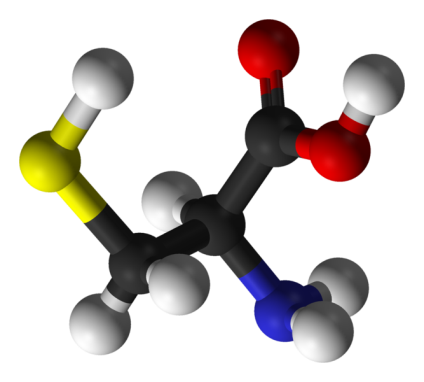 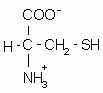 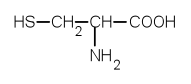 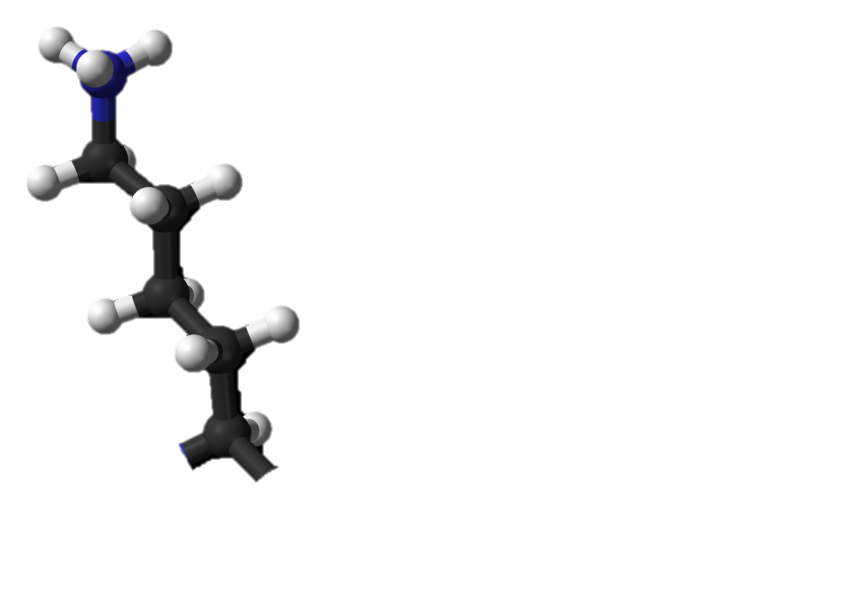 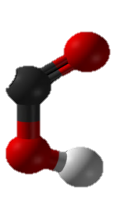 Methionin
2-amino-4-(methylsulfanyl)-butanová
Met
M
α-amino-γ-(methylthio)máselná
13
15
14
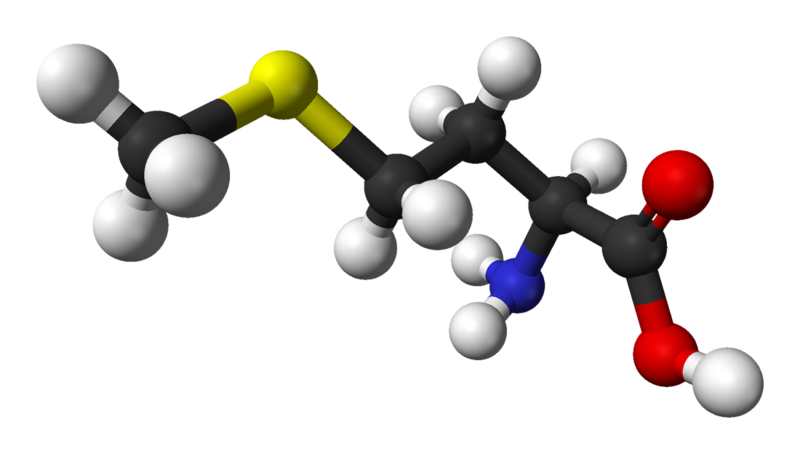 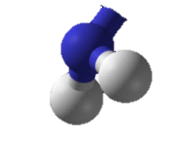 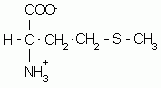 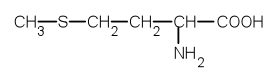 Lysin
2,6-diaminohexanová
Lys
K
α,ζ-diaminokapronová
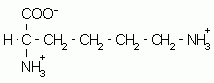 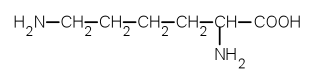 Proteiogenní aminokyseliny
Arginin
2-amino-5-(ureido)pentanová
Arg
R
α-amino-δ-guanidinovalerová
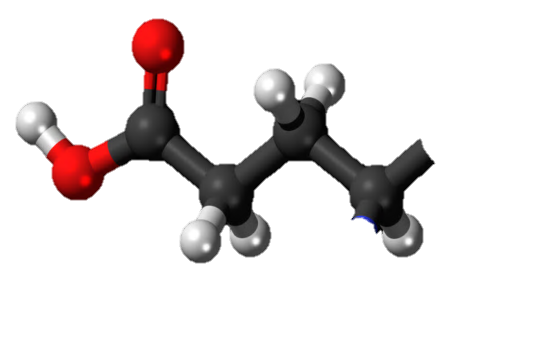 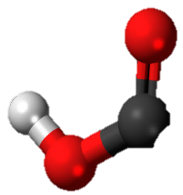 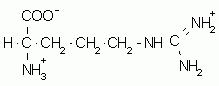 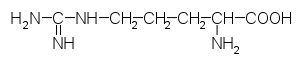 kyselina Asparágová
2-aminobutandiová
Asp
D
α-aminojantarová
17
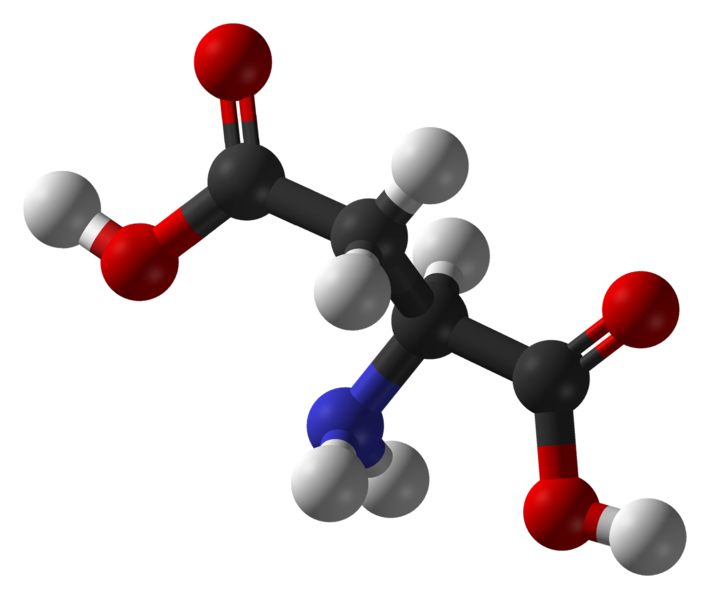 16
18
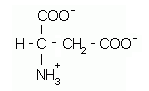 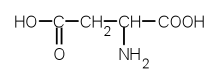 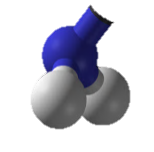 kyselina Glutamová
2-aminopentandiová
Glu
E
α-aminoglutarová
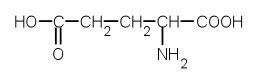 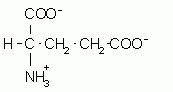 Proteiogenní aminokyseliny
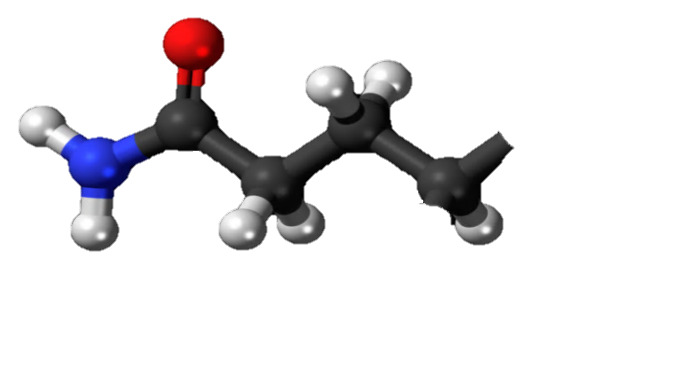 Asparagin
2-amino-3-karbamoylpropanová
Asn
N
amid kyseliny asparagové
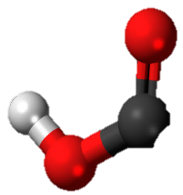 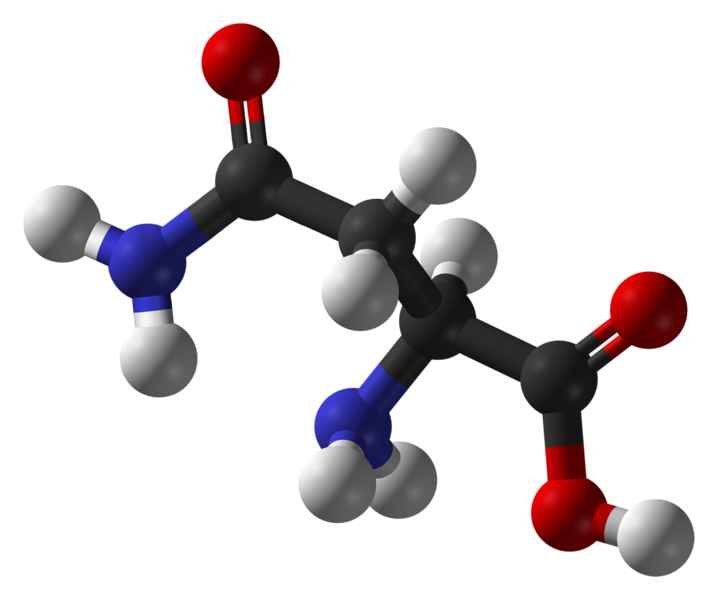 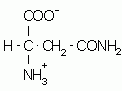 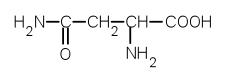 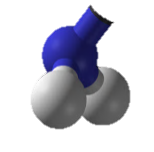 19
20
Glutamin
2-amino-4-karbamoylbutanová
Gln
Q
amid kyseliny glutarové
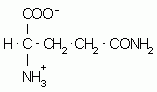 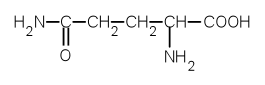 Proteiogenní aminokyseliny
Selenocystein
2-amino-3-selanylpropanová
Sec
U
2-amino-3-selanylpropionová
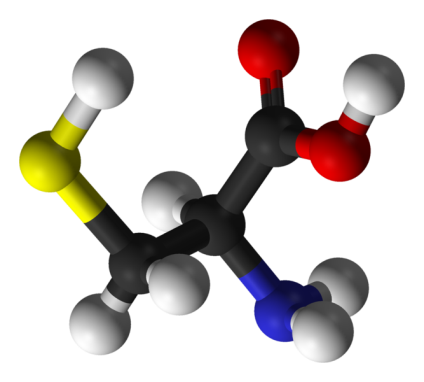 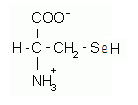 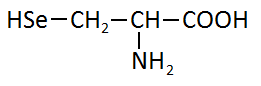 Pyrolysin
(2S)-2-Amino-6-{[(2R,3R)-3-methyl- 3,4-dihydro-2H-pyrrol-2-carbonyl] amino}hexanová
Pyl
O
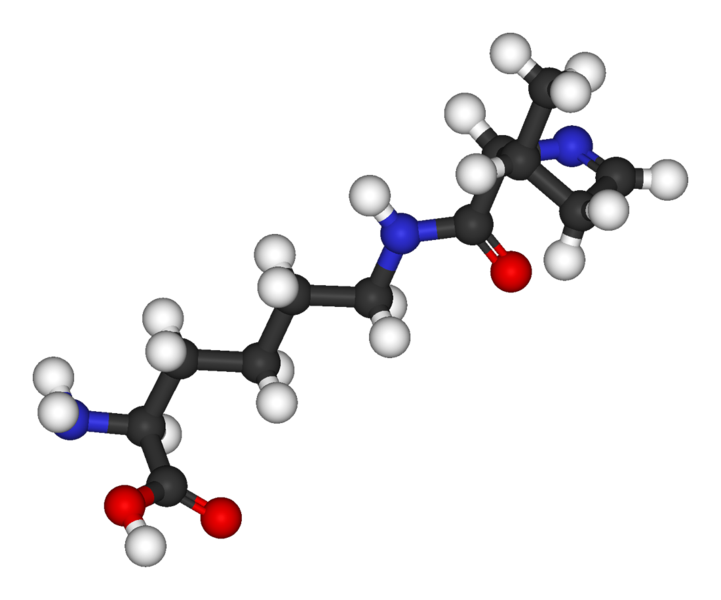 23
21
22
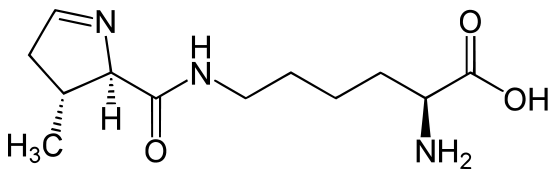 N-formylmethionin
2-formylamino-4-methylsulfanylbutanová
fMet
E
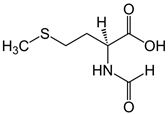 Proteiogenní aminokyseliny
Glycin
2-aminoetanová
Gly
G
aminooctová
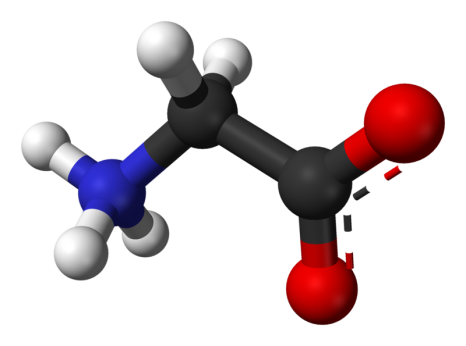 1
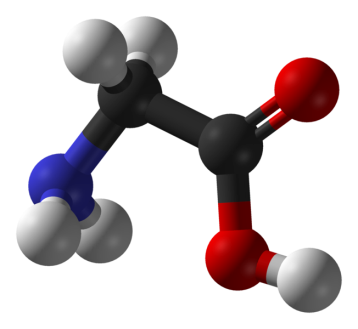 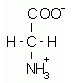 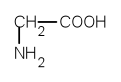 Glycin je inhibiční neuropřenašeč v CNS, obzvláště v míše, mozkovém kmeni a v sítnici.
Jako látka zvýrazňující chuť je glycin přidáván  do potravin (E 640).
součást infuzních roztoků pro parenterální (nitrožilní) výživu
Proteiogenní aminokyseliny
Alanin
2-aminopropanová
Ala
A
α-aminopropionová
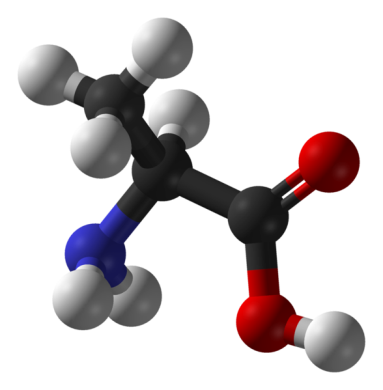 2
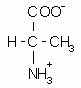 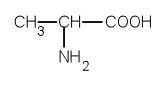 doprava amoniaku ze svalů do jater
glukoneogeneze v tzv. alaninovém cyklu, ve kterém je z pyruvátu transaminací ve svalu vytvořen alanin, který je pak dopraven krví do jater, kde je opět transaminován za vzniku pyruvátu
přenesená aminoskupina je pak pomocí močovinového cyklu přeměněna na močovinu
Proteiogenní aminokyseliny
Valin
2-amino-3-methylbutanová
Val
V
α-aminoisovalerová
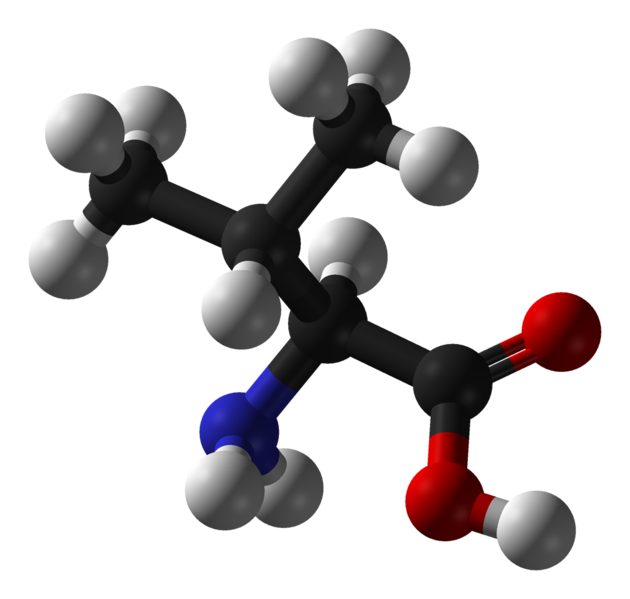 3
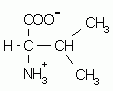 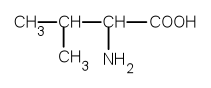 zdroje - kozí sýry, rybí maso, čočka, drůbež
součást energetických nápojů
součást infuzních roztoků pro parenterální (nitrožilní) výživu
Proteiogenní aminokyseliny
Leucin
2-amino-4-methylpentanová
Leu
L
α-aminoisokapronová
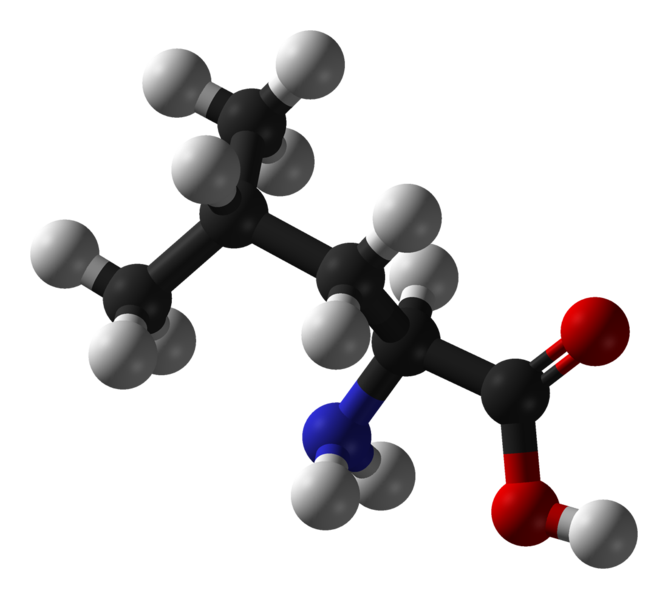 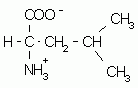 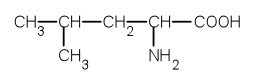 4
zdroje - hovězí a kuřecí maso, losos, vejce, mléko, ořechy, celozrnná pšeničná mouka, neloupaná rýže, hrách
důležitý pro udržení a budování svalové tkáně
inhibuje odbourávání svalové bílkoviny
podporuje hojivé procesy
Jako látka zvýrazňující chuť je leucin přidáván do potravin (E 641).
Proteiogenní aminokyseliny
Isoleucin
2-amino-3-methylpentanová
Ile
I
α-amino-β-methylvalerová
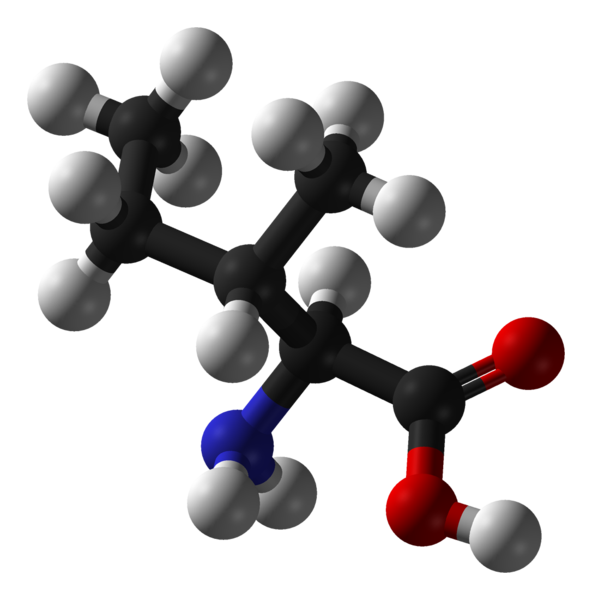 5
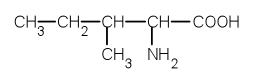 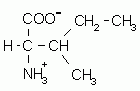 zdroje - všechny ořechy (kromě burských), kešu a jedlé kaštany, avokádo, olivy, zralé papája plody, kokosový ořech, slunečnicová semena, švýcarský sýr, vejce, sójová bílkovina, mořské řasy, krůtí, kuřecí, jehněčí, ryby, hovězí maso
základní stavební kámen při proteosyntéze
přispívá k výrobě elektrické energie ve svalových buňkách
Proteiogenní aminokyseliny
Prolin
pyrrolidin-2-karboxylová
Pro
P
Azacyklopentan-2-karboxylová
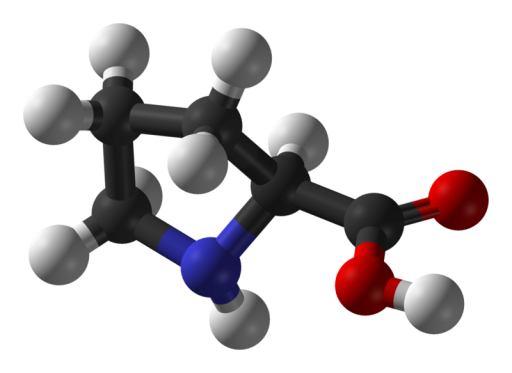 6
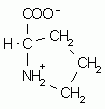 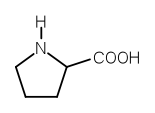 tvorba kolagenu , proteinů , pojivových tkání a kostí
pomáhá rostlinám přežít období extrémního sucha - molekuly se hromadí v buňkách a vyrovnávají osmotický rozdíl mezi okolím buňky a cytosolem (tekutina, která obsahuje organely)
V extrémních případech umožňují tyto molekuly buňkám přežít, i když je organismus zcela vyschlý, a převedou ho do stavu kryptobiózy (anabióza).
Proteiogenní aminokyseliny
Fenylalanin
2-amino-3-fenylpropanová
Phe
F
α-amino-β-fenylpropionová
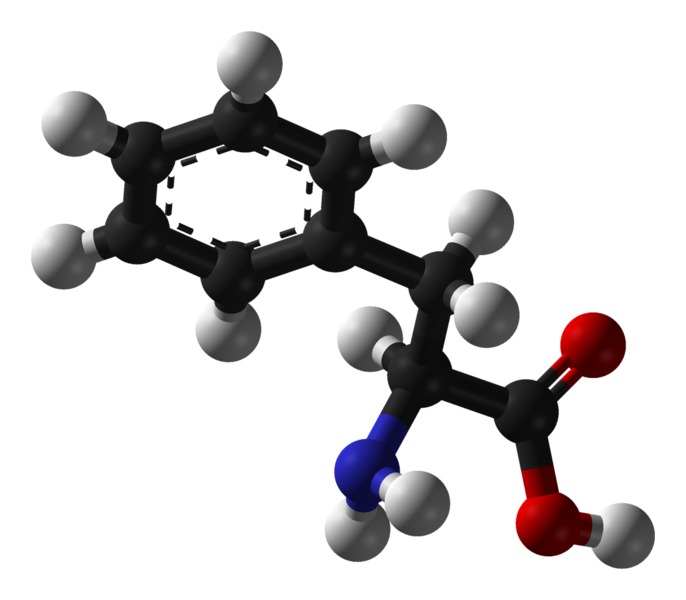 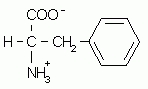 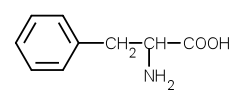 7
zdroje - kuřecí, krůtí, ryby, mléko, jogurt , tvaroh, sýr, arašídy, mandle, dýňová a sezamová semínka, sója, fazole lima, avokádo a banány
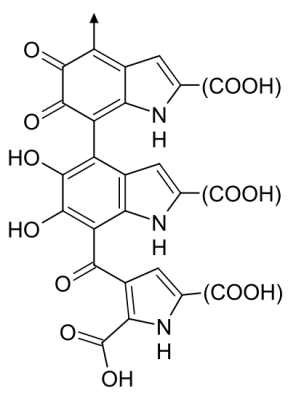 neurotransmitery: v dřeni nadledvin a v mozku -katecholaminy (dopamin, adrenalin, noradrenalin), ve štítné žláze tyroxin a trijodtyronin prekurzor melaninu (pigment kůže, vlasů, vousů, očí)
melanin
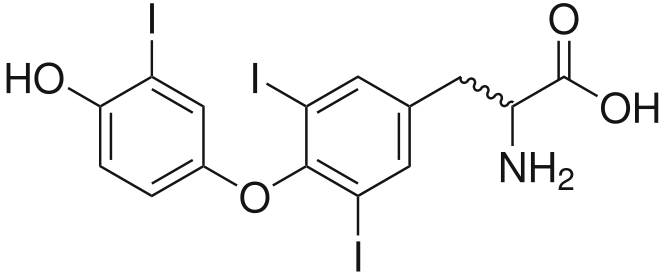 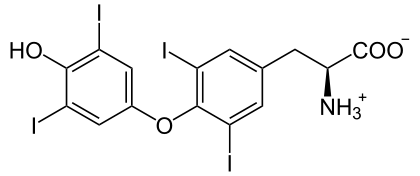 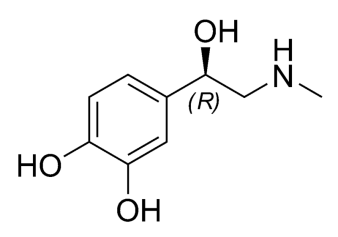 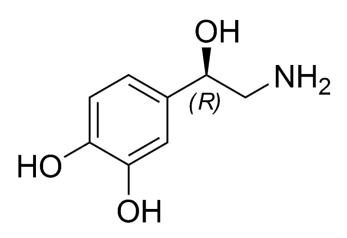 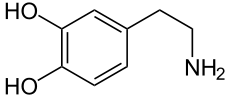 dopamin
adrenalin
noradrenalin
tyroxin
trijodtyronin
Proteiogenní aminokyseliny
Tyrosin
2-amino-3-(4-hydroxy-fenyl)-propanová
Tyr
Y
α-amino-β-(p-hydroxyfenyl)-propionová
morfin
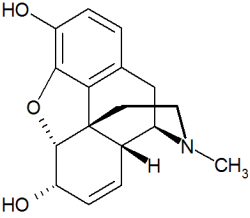 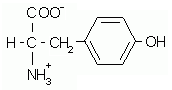 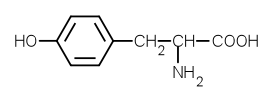 8
nutriční doplněk stravy pro intenzivní svalový výkon zejména u sportovců
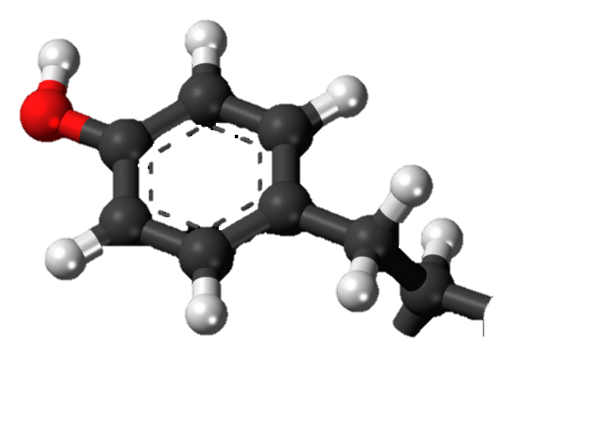 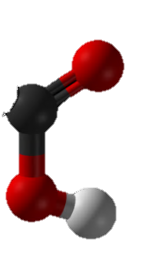 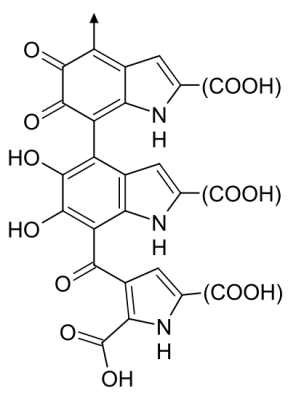 neurotransmitery: v dřeni nadledvin a v mozku -katecholaminy (dopamin, adrenalin, noradrenalin), ve štítné žláze tyroxin a trijodtyronin prekurzor morfinu a melaninu (pigment kůže, vlasů, vousů, očí)
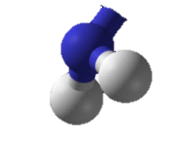 melanin
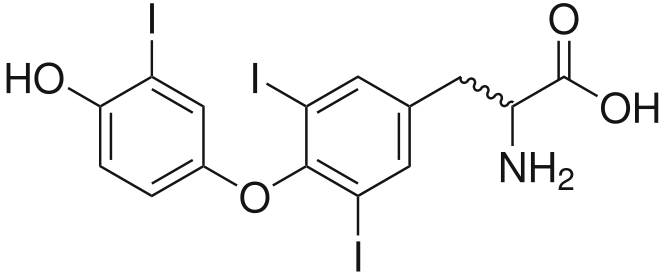 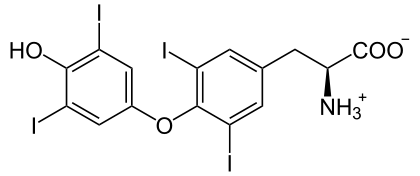 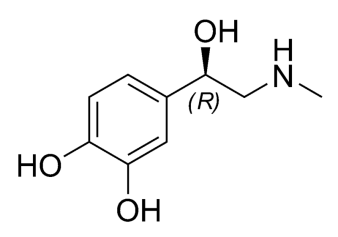 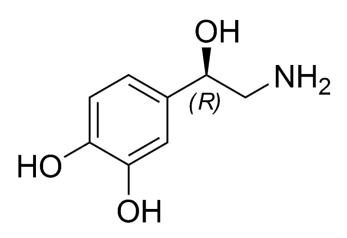 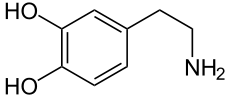 dopamin
adrenalin
noradrenalin
tyroxin
trijodtyronin
Proteiogenní aminokyseliny
Tryptofan
2-amino-3-(1H-indol-3-yl)-propanová
Trp
W
α-amino-β-indolylpropionová
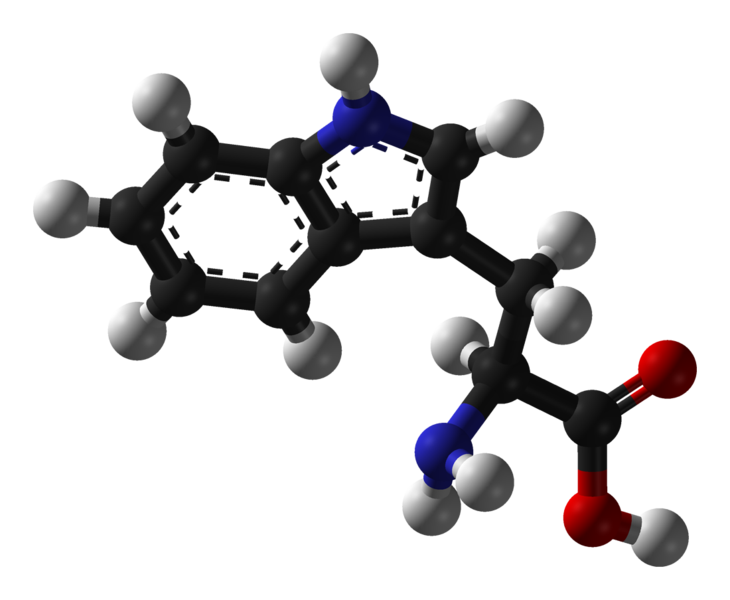 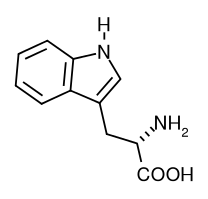 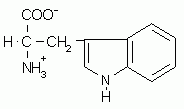 9
zdroje - čokoláda, oves, sušené datle, mléko, jogurt, tvaroh,červené maso, vejce, ryby, drůbež - krůtí, sezam, cizrna, slunečnicová semínka, dýňová semínka, spirulina (vláknité sinice), banány a arašídy
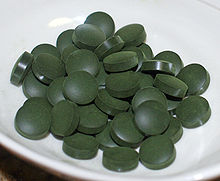 Obr.7
biologicky významné deriváty
serotonin (5-hydroxytryptamin) - neurotransmiter
melatonin (5-methoxy-N-acetyltryptamin) - hormon
nikotinamid - syntetizován z Trp - součást kofaktorů NAD+ a NADP+ -  oxidoredukční děje (přenos e- a H+)
Proteiogenní aminokyseliny
Histidin
2-amino-3-(3-H-imidazol-4-yl)-propanová
His
H
α-amino-β-imidazolylpropionová
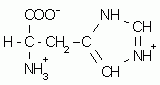 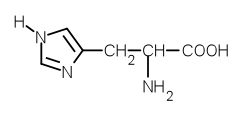 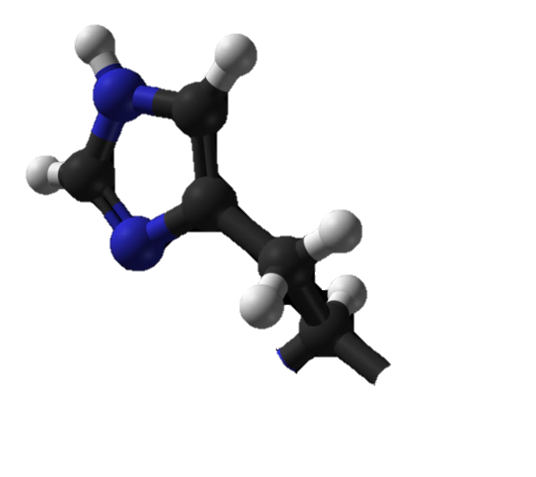 u dětí esenciální aminokyselina
histamin
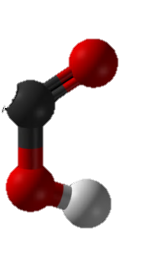 10
v lidském těle funguje histidin jako prekurzor pro výrobu histaminu a karnosinu
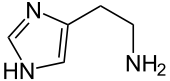 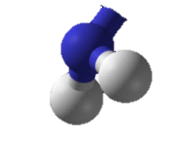 histamin - působí na hladké svalstvo, způsobuje intensivní kontrakce dělohy, rozšiřuje cévy (snižuje krevní tlak)
nadměrné uvolnění při alergické reakci způsobuje zúžení průdušek (u astmatu), kopřivku aj.
karnosin
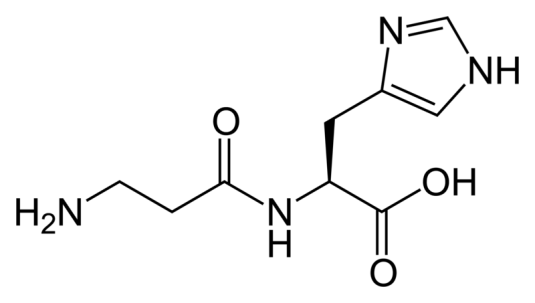 karnosin - antioxidant stabilizuje a chrání buněčné membrány
Proteiogenní aminokyseliny
Serin
2-amino-3-hydroxypropanová
Ser
S
α-amino-β-fhydroxypropionová
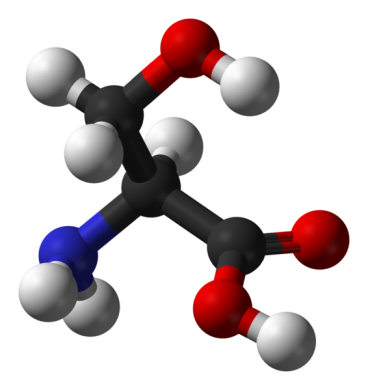 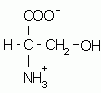 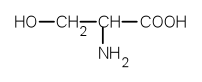 serin je hlavní složkou strukturní bílkoviny fibroinu, která tvoří vlákna hedvábí
11
serin tvoří aktivní místo enzymů serinových proteáz, jako je trypsin či chymotrypsin, a cholinesteráz
trypsin - štěpí peptidické vazby bílkovin obsažených v potravě
chymotrypsin -  v slinivce je v neaktivní formě jako chymotrypsinogen a následně vylučován do dvanáctníku, kde se spolupodílí na trávení bílkovin
Proteiogenní aminokyseliny
Threonin
2-amino-3-hydroxybutanová
Thr
T
α-amino-β-fhydroxymáselná
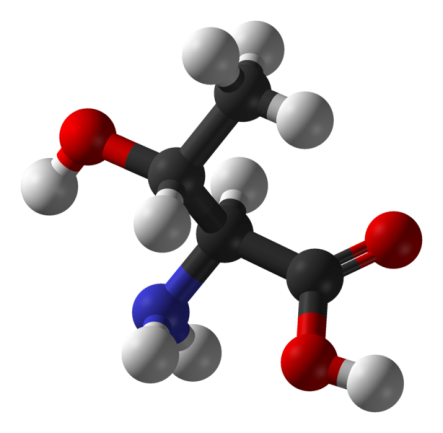 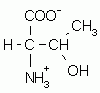 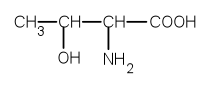 12
Obr.8
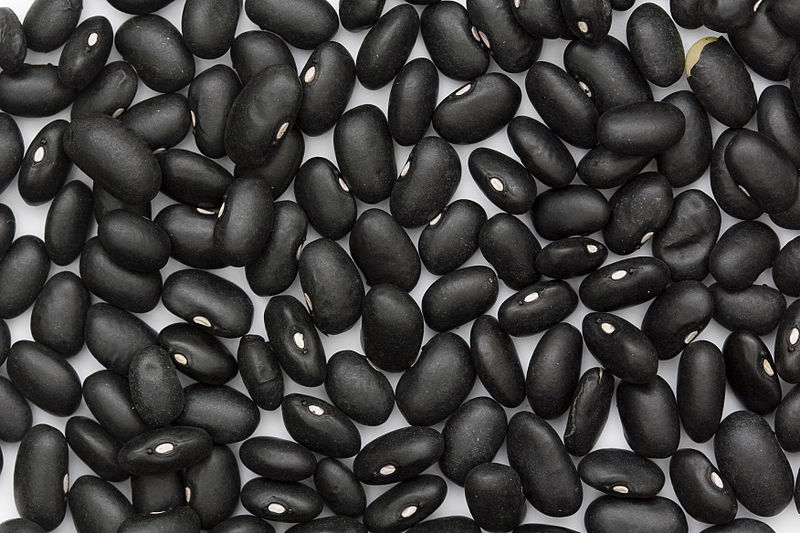 zdroje - tvaroh, drůbež, ryby, maso, čočka, Černé želví fazole a sezamová semínka
součást infuzních roztoků pro parenterální (nitrožilní) výživu
s výjimkou kukuřice většina obilovin obsahují méně threoninu, než jak to vyžadují zvířata - přidává se do krmných směsí
Proteiogenní aminokyseliny
Cystein
2-amino-3-sulfanylpropanová
Cys
C
α-amino-β-thiopropionová
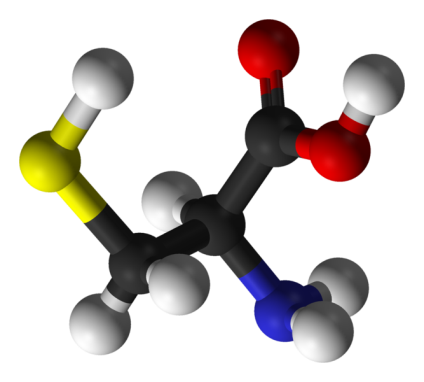 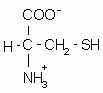 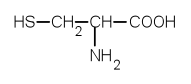 zdroje - vepřové maso, drůbež, vejce, mléčné výrobky, červená paprika, česnek, cibule, brokolice, růžičková kapusta, oves, brokolice, pšeničné klíčky , naklíčená čočka
13
antioxidant, prekurzor pro glutathion, koenzym A, taurinu
Glutathion (GSH) - tripeptid chrání organismus  před oxidačním stresem (odstraňování peroxidu vodíku)
taurin - neurotransmise, stabilizace buněčných membrán, regulace tukové tkáně, regulace hladiny vápníku v krvi
léčba otrav alkoholem
přidáván do potravin (E 920)
Proteiogenní aminokyseliny
Methionin
2-amino-4-(methylsulfanyl)-butanová
Met
M
α-amino-γ-(methylthio)máselná
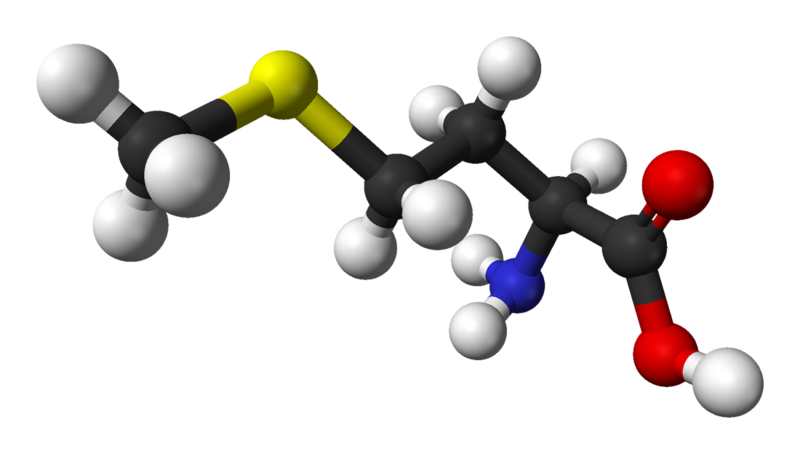 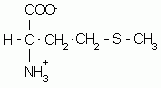 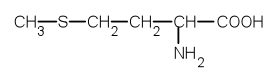 14
zdroje - vejce, sezamová semínka, para ořechy, ryby, maso, obilniny
optimalizujte účinky antibiotik
inhibice růstu bakterií při infekcích močového měchýře
součást infuzních roztoků pro parenterální výživu
přidává se do krmných směsí - kuřata, psi
Proteiogenní aminokyseliny
Lysin
2,6-diaminohexanová
Lys
K
α,ζ-diaminokapronová
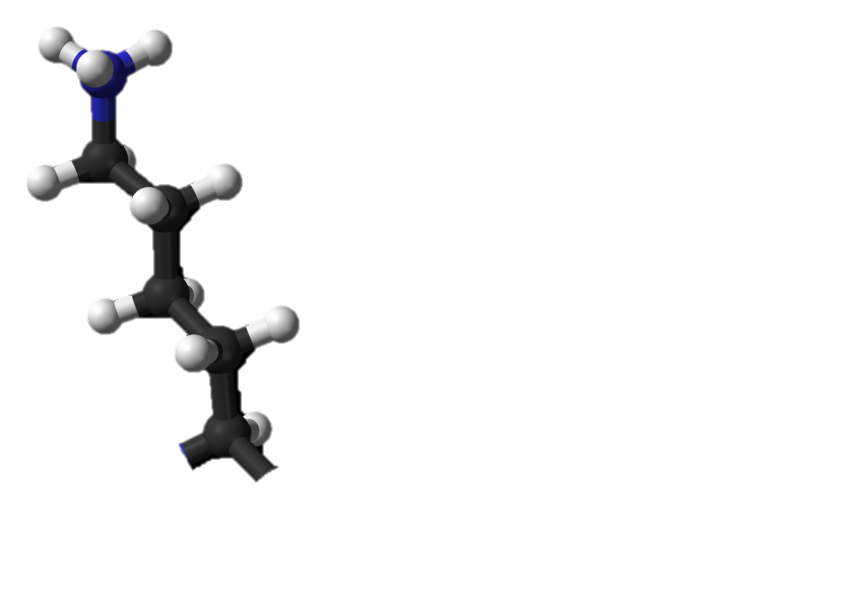 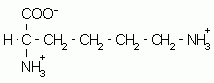 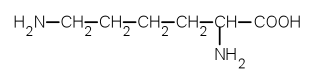 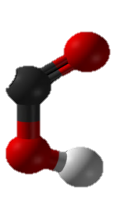 15
zdroje - parmezán, ryby, vepřové a hovězí maso, sójové boby, pšeničné otruby, čočka, fazole, hrášek, arašídy, treska a sardinky
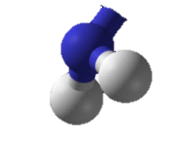 hraje hlavní roli v absorpci vápníku
rekonvalescence po operacích a sportovních úrazech
produkce hormonů, enzymů a protilátek
přidává se do krmných směsí
Proteiogenní aminokyseliny
Arginin
2-amino-5-(ureido)pentanová
Arg
R
α-amino-δ-guanidinovalerová
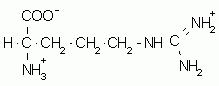 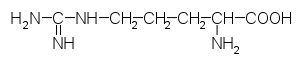 zdroje - mléčné výrobky,  hovězí maso, vepřové maso, želatina, drůbež, bažanti, křepelky, mořské plody, mouka, pohanka, ovesné vločky, arašídy, ořechy
16
snižuje dobu hojení poranění (zejména kostní)
pomáhá snižovat krevní tlak u klinických hypertoniků
nezbytný pro syntézu kreatinu
Intravenózně podávaný arginin stimuluje sekreci růstového hormonu
Proteiogenní aminokyseliny
kyselina Asparágová
2-aminobutandiová
Asp
D
α-aminojantarová
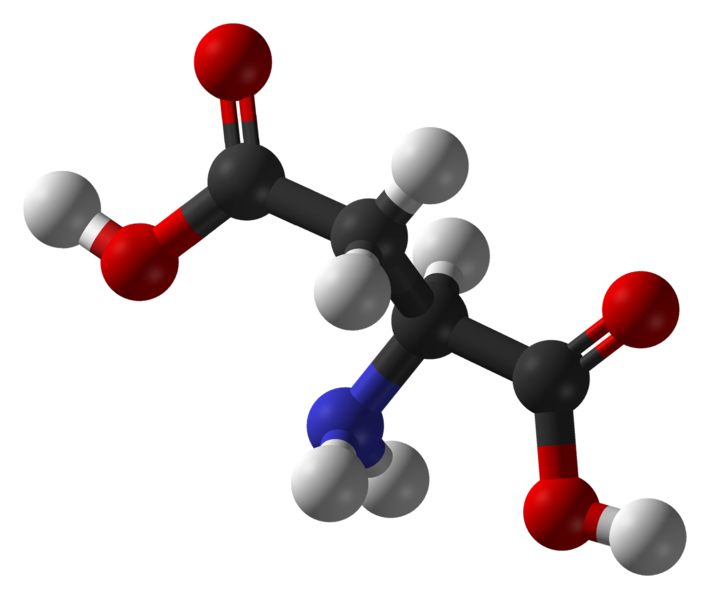 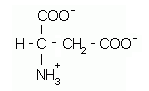 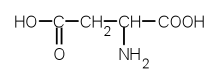 zdroje - maso, klobásy, volně žijící zvěř, naklíčená semena, ovesné vločky, avokádo, chřest, cukrové třtina a melasa
17
jedním z hlavních substrátů pro syntézu purinových i pyrimidinových bází
Aspartát je, společně s glutamátem, hlavní excitační neurotransmiter mozku a míchy.
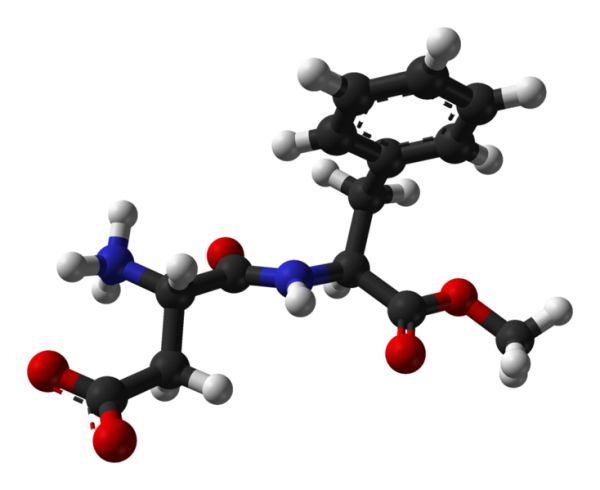 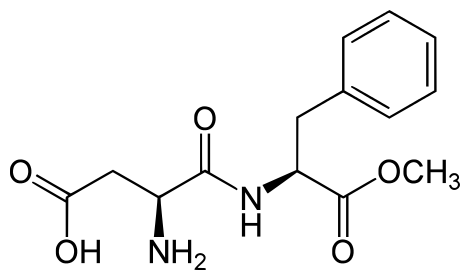 výroba umělého sladidla - Aspartam
Proteiogenní aminokyseliny
kyselina Glutamová
2-aminopentandiová
Glu
E
α-aminoglutarová
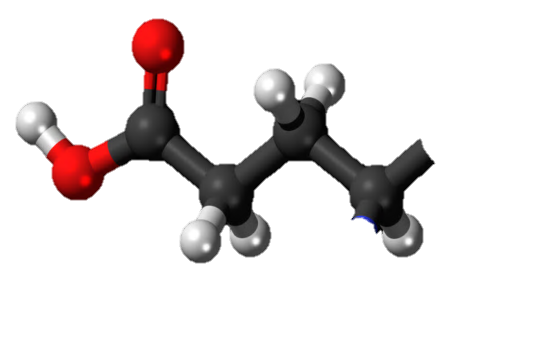 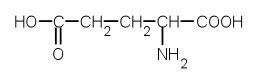 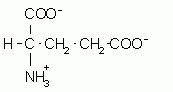 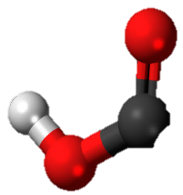 zdroje - maso, drůbež, ryby, vejce, pšenice mléčné výrobky, Kombu - jedlá řasa
18
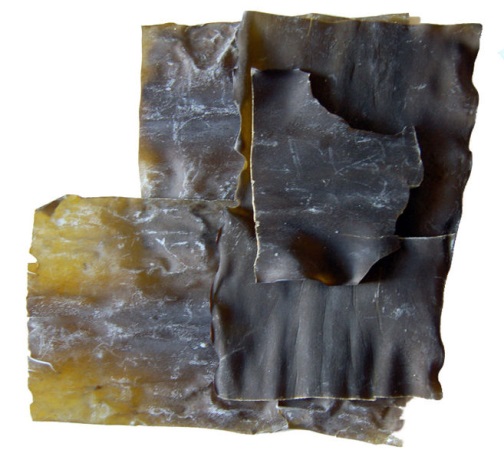 Obr.9
uplatňuje se při přenosu aminových skupin NH2 (transaminace) mezi jinými AMK
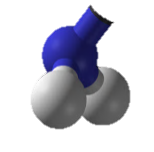 Glutamát je nejhojnější excitační neurotransmiter
je zodpovědná za umami , jedna z pěti základních chutí
látka zvýrazňující chuť - sůl glutamát sodný (E 621)
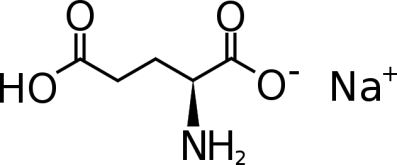 Proteiogenní aminokyseliny
Asparagin
2-amino-3-karbamoylpropanová
Asn
N
amid kyseliny asparagové
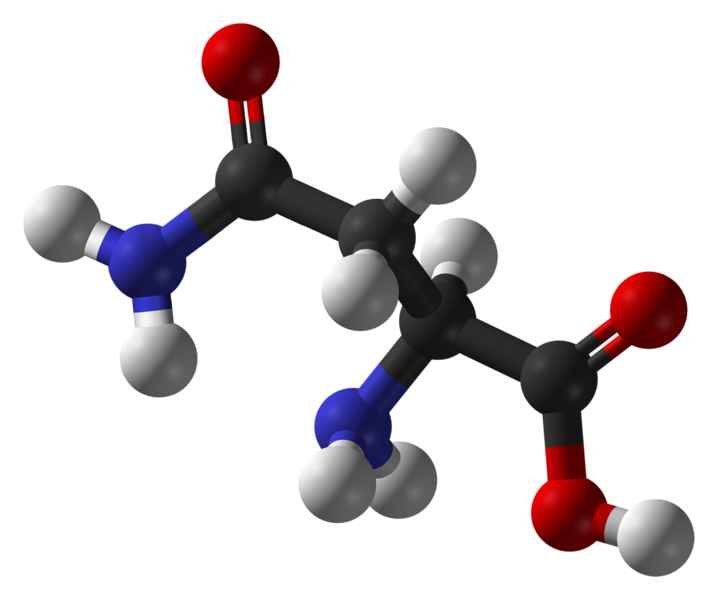 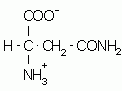 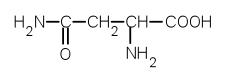 19
zdroje - mléčné výrobky, syrovátka, hovězí maso, drůbež, vejce, ryby, mořské plody, chřest, brambory, luštěniny, ořechy, semena, sója, celozrnné obiloviny
důležitá role v činnosti nervového systému
důležitá role při syntéze amoniaku
součást infuzních roztoků pro parenterální výživu
Proteiogenní aminokyseliny
Glutamin
2-amino-4-karbamoylbutanová
Gln
Q
amid kyseliny glutarové
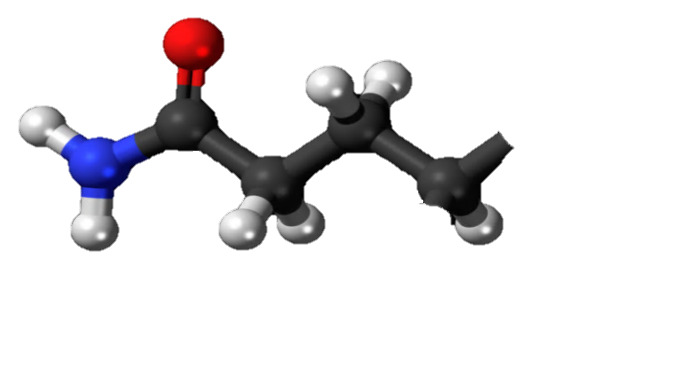 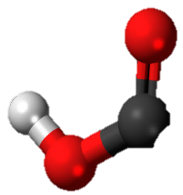 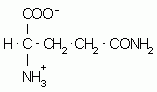 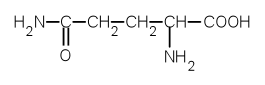 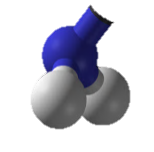 20
zdroje-hovězí, kuřecí, ryby, vejce, mléko a výrobky, pšenice, zelí, řepa, fazole, špenát, čočka, sója, arašídy a petržel
regulace acidobazické rovnováhy v ledvinách produkcí NH3
netoxický transportér amoniaku v krevním oběhu
zdroj buněčné energie, vedle glukózy
dárce N pro anabolické pochody, včetně syntézy purinů
rekonvalescence po operacích
Proteiogenní aminokyseliny
Selenocystein
2-amino-3-selanylpropanová
Sec
U
2-amino-3-selanylpropionová
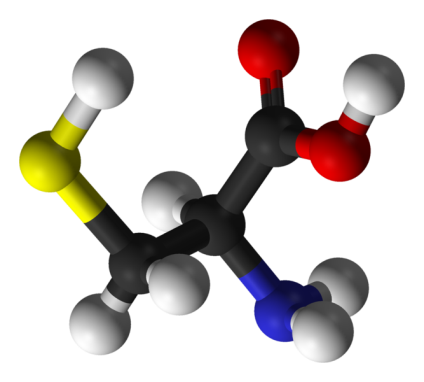 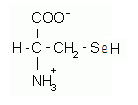 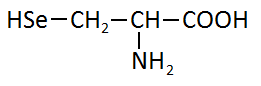 21
existuje více než 30 buněčných jader a více než 15 bakterií  ​obsahující proteiny se selenocysteinem
hlavní zdroj organického selenu
přítomen v mnoha enzymech – glutathion peroxidáza, jodid peroxidáza, thioredoxin reduktázy, formitat dehydrogenázy, glycin reduktázy, selenofosfat syntetázy 1, methionin-R-sulfoxid reduktáza B1 ( SEPX1 ),  některé hydrogenázy
Proteiogenní aminokyseliny
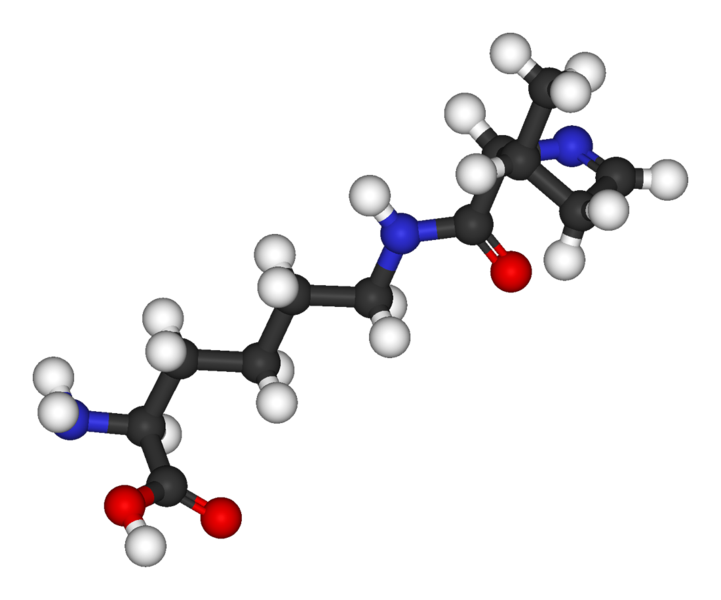 Pyrolysin
(2S)-2-Amino-6-{[(2R,3R)-3-methyl- 3,4-dihydro-2H-pyrrol-2-carbonyl] amino}hexanová
Pyl
O
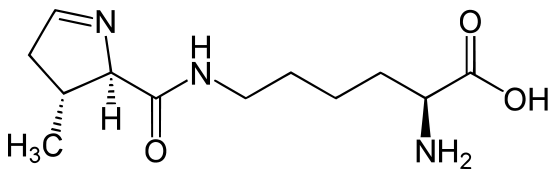 začleňování pyrolysinu jako proteinogenní aminokyseliny bylo objeveno u některých archebakterií
22
na Zemi se archea objevila již před 3,5 miliardami let
dnes především extrémofilní organismy - vyhledávají extrémní stanoviště s vysokou teplotou, extrémním pH či vysokým obsahem solí
Obr.12
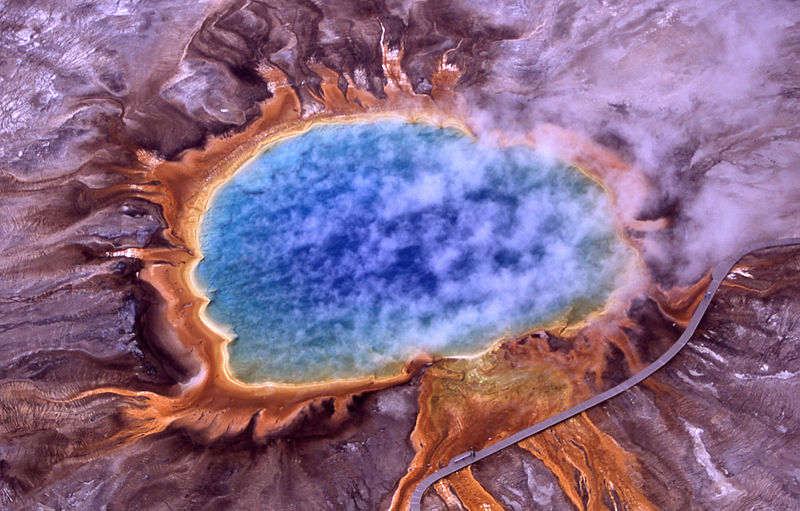 horké vřídlov Yellowstonském národním parku
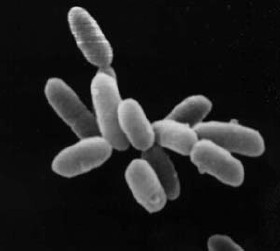 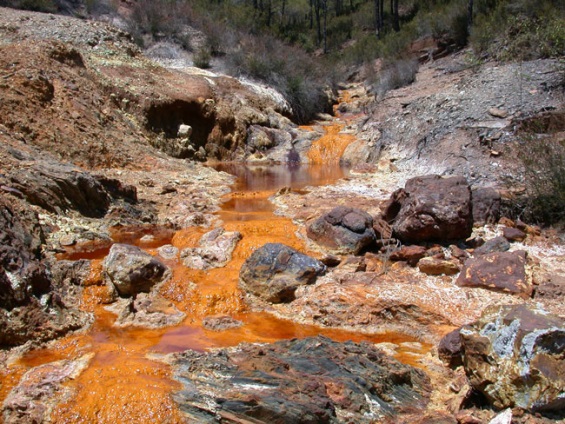 kyselé důlní drenáže  v Rio Tinto, Španělsko.
Obr.11
Obr.10
Proteiogenní aminokyseliny
N-formylmethionin
2-formylamino-4-methylsulfanylbutanová
fMet
E
Obr.13
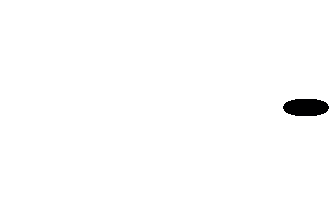 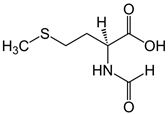 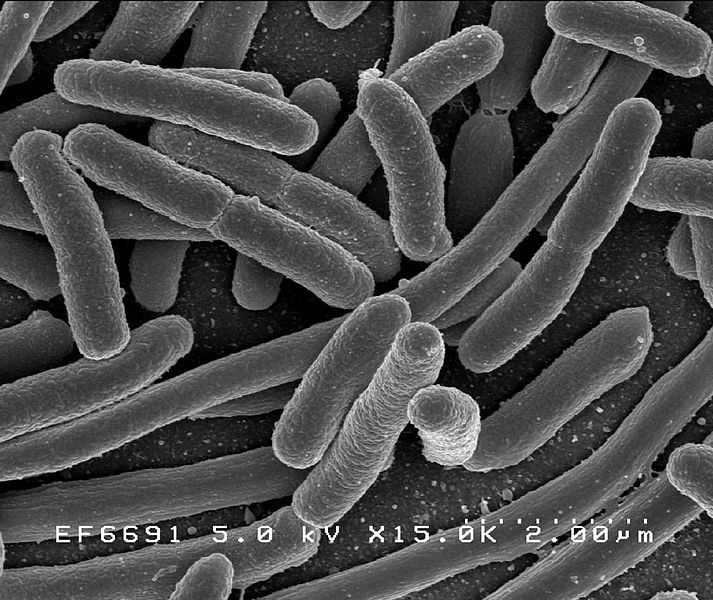 proteinogenní aminokyselina - stavba proteinů pouze u eubakterií - jednobuněčných prokaryotických organismů
23
Obr.13
nikoliv však u eukaryotických ani archebakterií, kde je místo toho využíván methionin
Imunitní systém živočichů využívá skutečnosti, že je formylmethionin přítomen pouze u bakterií.
Polymorfonukleární (kategorie bílých krvinek) buňky jsou schopné vázat proteiny začínající N-formylmethioninem a nastartovat tím fagocytózu (pohlcení) cizorodé částice.
Proteiogenní aminokyseliny
Glycin
2-aminoetanová
Gly
G
aminooctová
Alanin
2-aminopropanová
Ala
A
α-aminopropionová
Valin
2-amino-3-methylbutanová
Val
V
α-aminoisovalerová
Leucin
2-amino-4-methylpentanová
Leu
L
α-aminoisokapronová
Isoleucin
2-amino-3-methylpentanová
Ile
I
α-amino-β-methylvalerová
Prolin
pyrrolidin-2-karboxylová
Pro
P
Azacyklopentan-2-karboxylová
Fenilalanin
2-amino-3-fenylpropanová
Phe
F
α-amino-β-fenylpropionová
Tyrosin
2-amino-3-(4-hydroxy-fenyl)-propanová
Tyr
Y
α-amino-β-(p-hydroxyfenyl)-propionová
Tryptofan
2-amino-3-(1H-indol-3-yl)-propanová
Trp
W
α-amino-β-indolylpropionová
Histidin
2-amino-3-(3-H-imidazol-4-yl)-propanová
His
H
α-amino-β-imidazolylpropionová
Proteiogenní aminokyseliny
Serin
2-amino-3-hydroxypropanová
Ser
S
α-amino-β-fhydroxypropionová
Threonin
2-amino-3-hydroxybutanová
Thr
T
α-amino-β-fhydroxymáselná
Cystein
2-amino-3-sulfanylpropanová
Cys
C
α-amino-β-thiopropionová
Methionin
2-amino-4-(methylsulfanyl)-butanová
Met
M
α-amino-γ-(methylthio)máselná
Lysin
2,6-diaminohexanová
Lys
K
α,ζ-diaminokapronová
Arginin
2-amino-5-(ureido)pentanová
Arg
R
α-amino-δ-guanidinovalerová
Asparágová
2-aminobutandiová
Asp
D
α-aminojantarová
Glutamová
2-aminopentandiová
Glu
E
α-aminoglutarová
Asparagin
2-amino-3-karbamoylpropanová
Asn
N
amid kyseliny asparagové
Glutamin
2-amino-4-karbamoylbutanová
Gln
Q
amid kyseliny glutarové
Citace
Obr.1   WRIGHT, Joseph. Soubor: JosephWright-Alchemist.jpg - Wikimedia Commons [online]. [cit. 20.2.2013]. Dostupný na WWW: http://commons.wikimedia.org/wiki/File:JosephWright-Alchemist.jpg
Obr.2  AUTOR NEUVEDEN. Soubor: D + L-Alanine.gif - Wikipedia Commons [online]. [cit. 19.5.2013]. Dostupný na WWW: http://commons.wikimedia.org/wiki/File:D%2BL-Alanine.gif
Obr.3  JÜ. Soubor: Disulfidové Mosty (schematicky) V.1.svg - Wikimedia Commons [online]. [cit. 10.5.2013]. Dostupný na WWW: http://commons.wikimedia.org/wiki/File:Disulfide_Bridges_%28SCHEMATIC%29_V.1.svg
Obr.4  HYDE; ZAPYON. Soubor: Proinsuline schéma topologie diagram.svg - Wikimedia Commons [online]. [cit. 10.5.2013]. Dostupný na WWW: http://commons.wikimedia.org/wiki/File:Proinsuline_schematic_topological_diagram.svg
Obr.5  LHCHEM. Soubor: Ninhydrin Sample.jpg - Wikimedia Commons [online]. [cit. 11.5.2013]. Dostupný na WWW: http://commons.wikimedia.org/wiki/File:Ninhydrin_sample.jpg
Obr.6 HOROPORO. Soubor: Ninhydrin barvení thumbprint.png - Wikimedia Commons [online]. [cit. 11.5.2013]. Dostupný na WWW: http://commons.wikimedia.org/wiki/File:Ninhydrin_staining_thumbprint.png
Obr.7  PERDITA. soubor: Spirulina tablets.jpg - Wikimedia commons [online]. [cit. 16.5.2013]. Dostupný na WWW: http://commons.wikimedia.org/wiki/File:Spirulina_tablets.jpg
Obr.8  ACHARYA, Sanjay. Soubor: Černá želva Bean.jpg - Wikimedia Commons [online]. [cit. 16.5.2013]. Dostupný na WWW: http://commons.wikimedia.org/wiki/File:Black_Turtle_Bean.jpg
Obr.9 WIEGAND, Alice. Soubor: Kombu.jpg - Wikimedia Commons [online]. [cit. 16.5.2013]. Dostupný na WWW: http://commons.wikimedia.org/wiki/File:Kombu.jpg
Obr.10  NASA. Soubor: Halobacteria.jpg - Wikimwdia Commons [online]. [cit. 16.5.2013]. Dostupný na WWW: http://commons.wikimedia.org/wiki/File:Halobacteria.jpg
Obr.11  PEACO, Jim. Soubor: Grand prismatic spring.jpg - Wikimedia Commons [online]. [cit. 16.5.2013]. Dostupný na WWW: http://commons.wikimedia.org/wiki/File:Grand_prismatic_spring.jpg
Obr.12STOKER,NASA,Carol. Soubor: Rio tinto river CarolStoker NASA Ames Research Center.jpg - Wikimedia Commons [online]. [cit. 16.5.2013]. Dostupný na WWW: http://commons.wikimedia.org/wiki/File:Rio_tinto_river_CarolStoker_NASA_Ames_Research_Center.jpg
Citace
Obr.13  ROCKY MOUNTAIN LABORATORIES. Soubor: EscherichiaColi NIAID.jpg - Wikimedia Commons [online]. [cit. 16.5.2013]. Dostupný na WWW: http://commons.wikimedia.org/wiki/File:EscherichiaColi_NIAID.jpg
Obr.14  RAFFMARRA. Soubor: FAGOCITOSI BY RAFF .gif - Wikimedia Commons [online]. [cit. 16.5.2013]. Dostupný na WWW: http://commons.wikimedia.org/wiki/File:FAGOCITOSI_BY_RAFF_.gif
Literatura
Honza, J.; Mareček, A.     Chemie pro čtyřletá gymnázia (3.díl). Brno: DaTaPrint, 2000;ISBN 80-7182-057-1
Pacák, J.                             Chemie pro 2. ročník gymnázií. Praha: SPN, 1985
Kotlík B., Růžičková K.    Chemie I. v kostce pro střední školy, Fragment 2002, ISBN: 80-7200-337-2
Vacík J. a kolektiv              Přehled středoškolské chemie, SPN 1995, ISBN: 80-85937-08-5